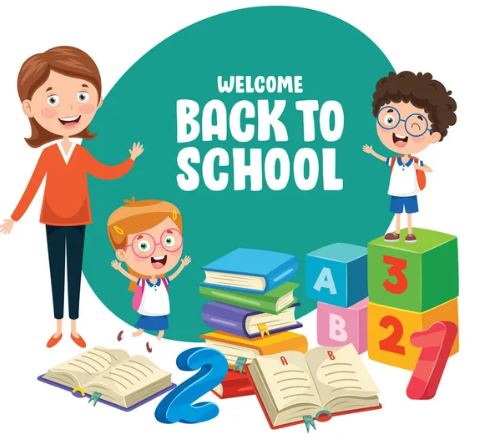 Математика
1 клас
Урок 58
Математика
2 + 8
10 – 9
Додавання і віднімання 
чисел 8 і 9
Організація класу
Приготуйте без мороки
Все, що треба для уроку.
Пролунав уже дзвінок,
Починається урок.
Приготувались? Молодці!
Зошит, гумку, олівці.
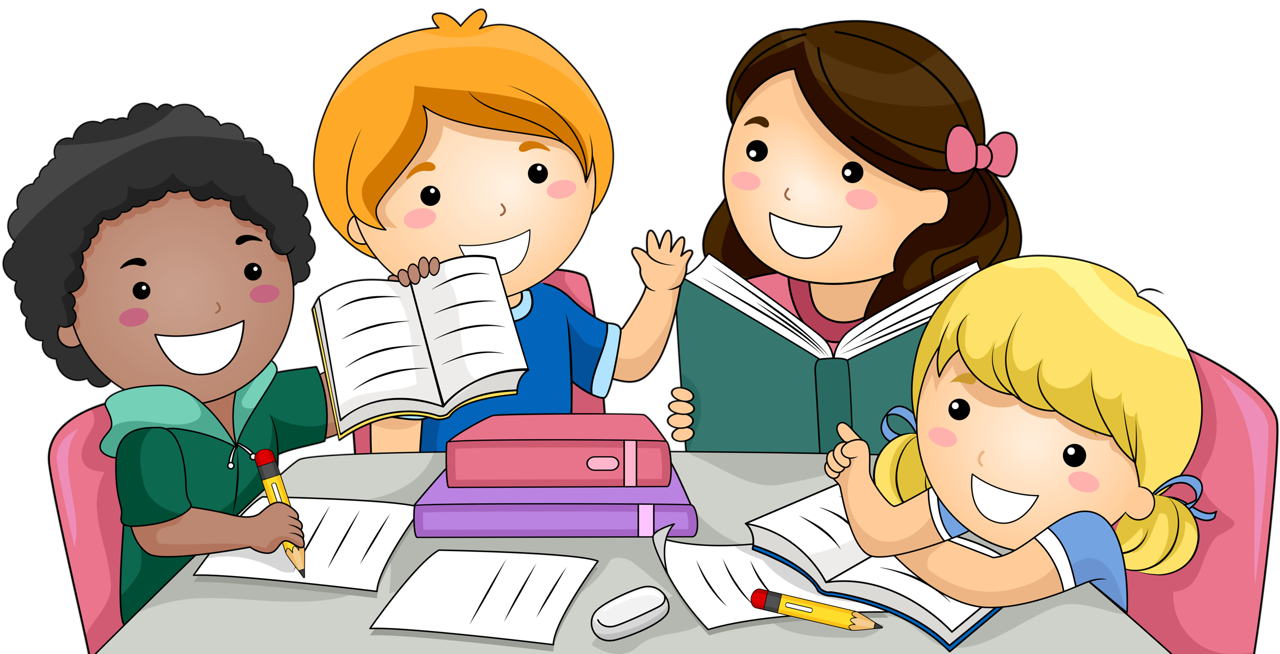 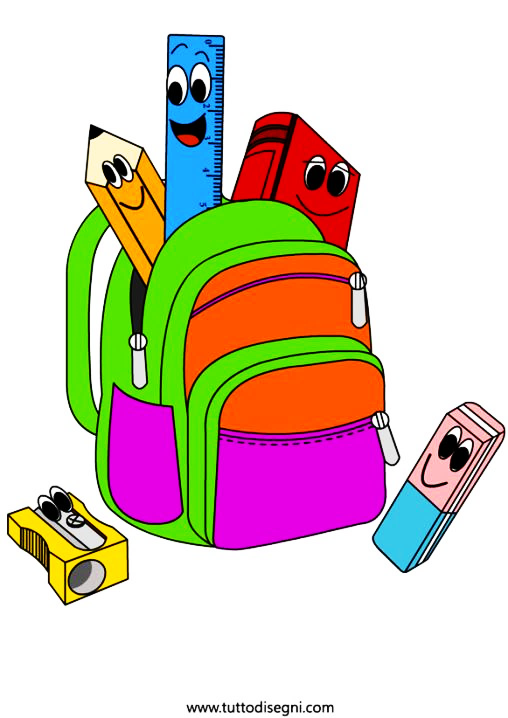 Робота за віршем
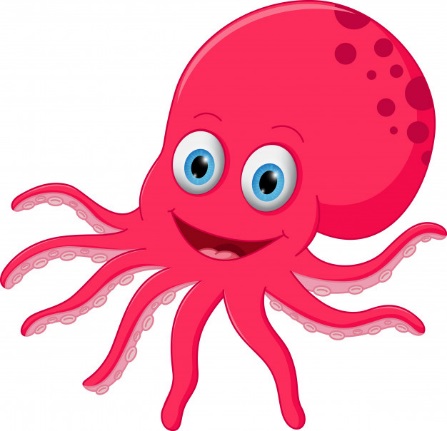 Знає кожний восьминіг,
Що у нього вісім ніг.
Скільки ж мороки малим восьминіжкам:
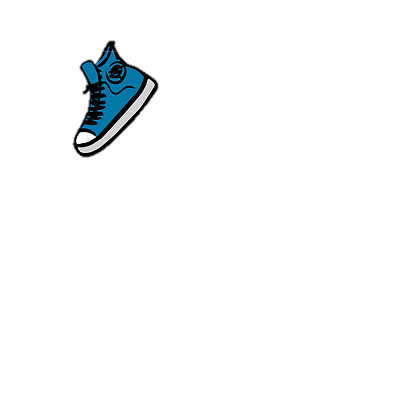 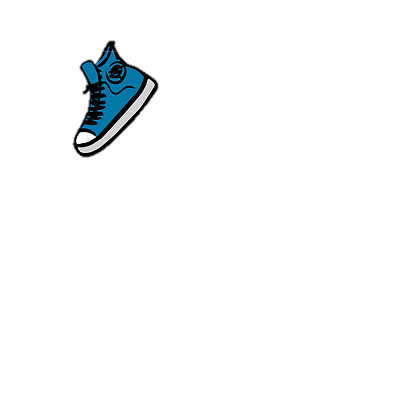 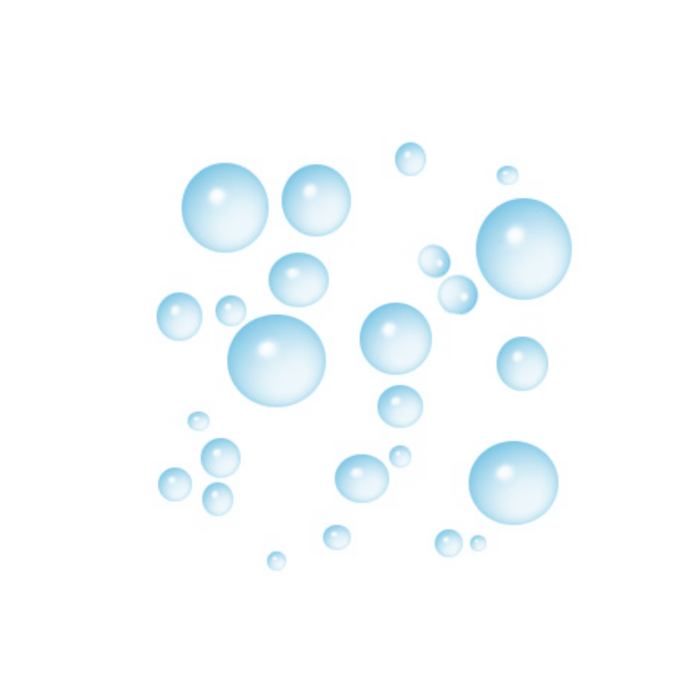 Взувати взуття на всі вісім ніжок!
Ми допоможем оцим восьминогам
Порахувати босі та взуті ноги.
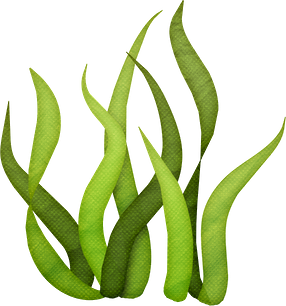 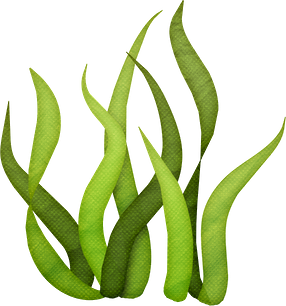 Склад числа 8
Скільки босих і скільки взутих ніжок у кожного восьминога?
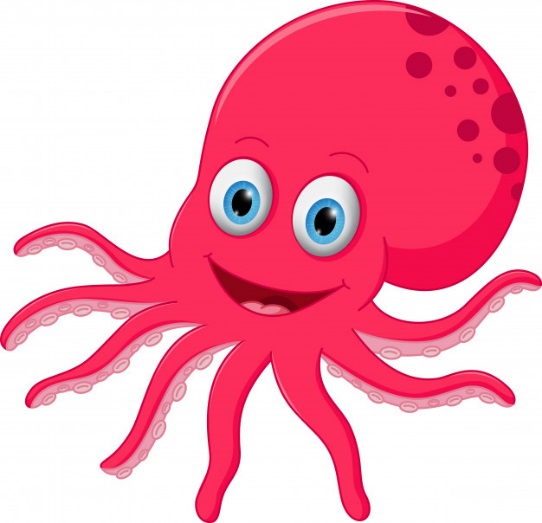 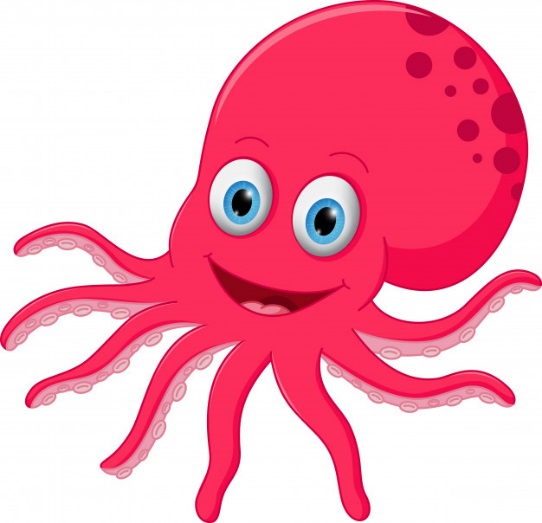 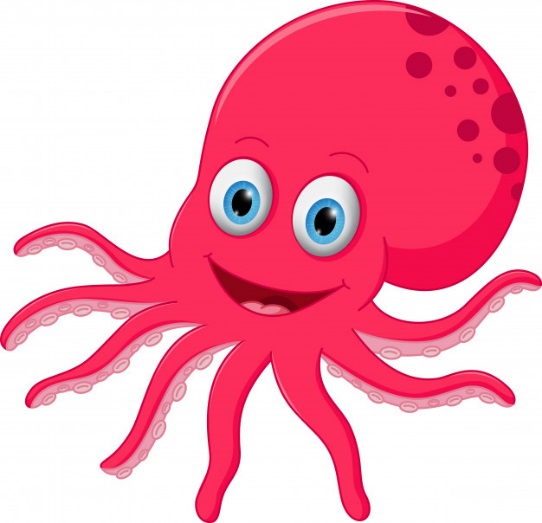 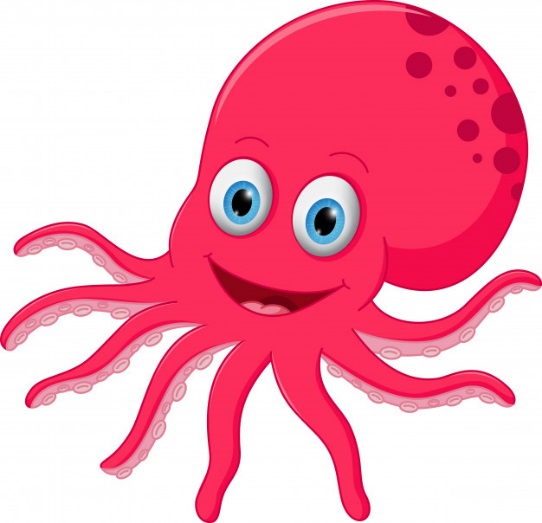 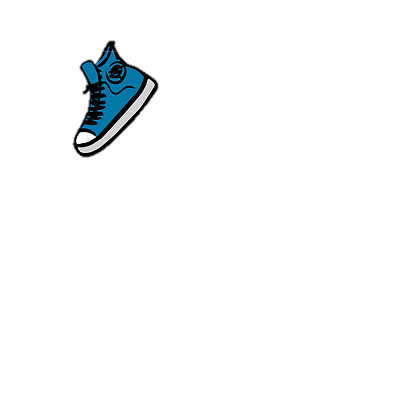 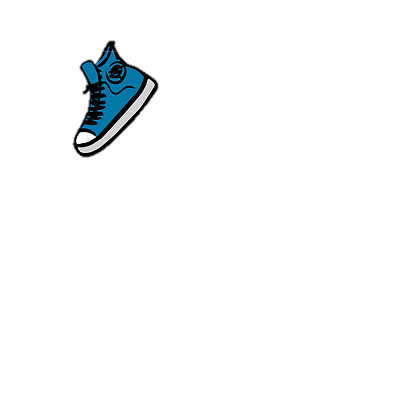 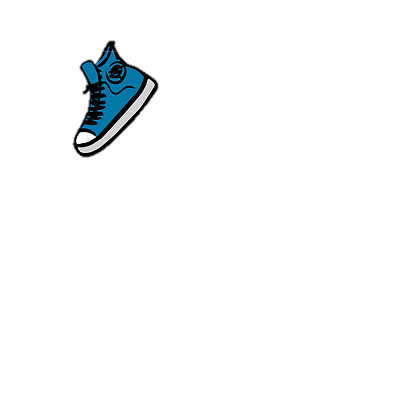 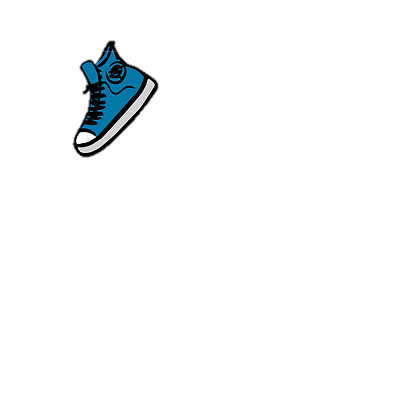 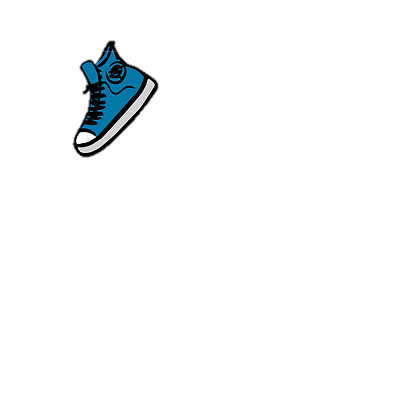 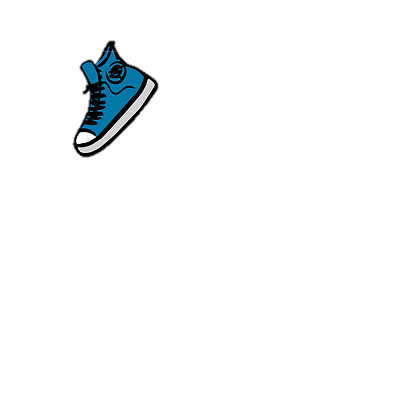 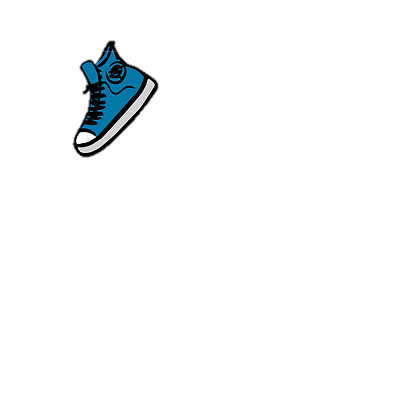 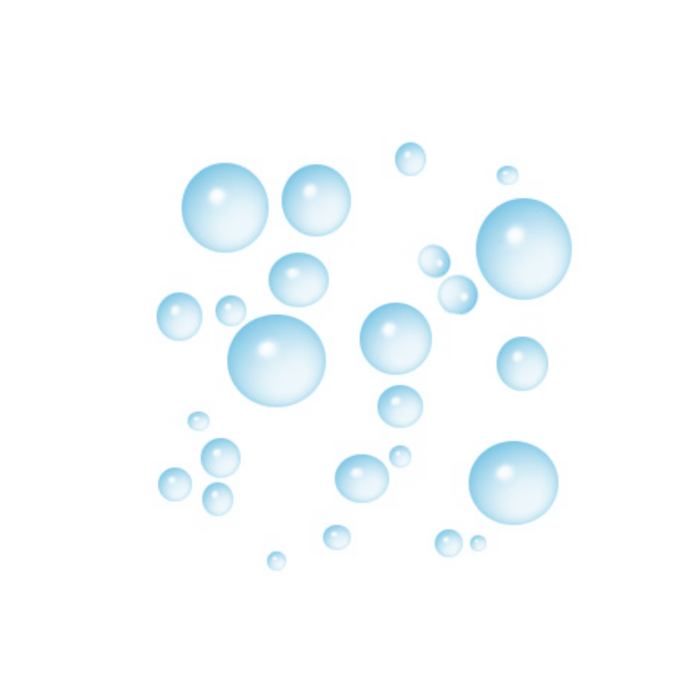 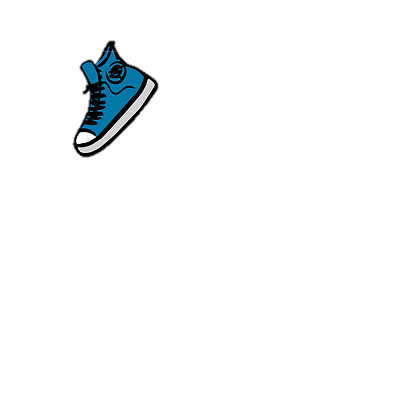 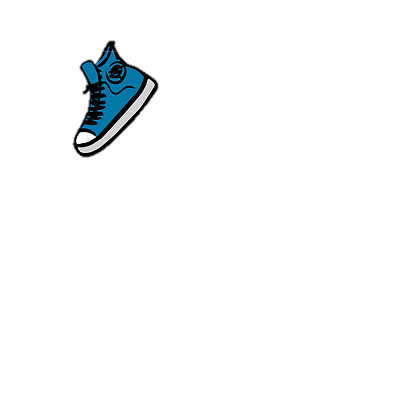 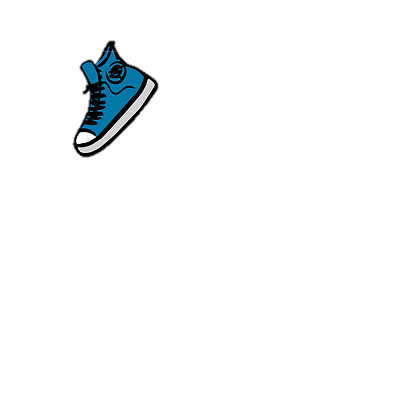 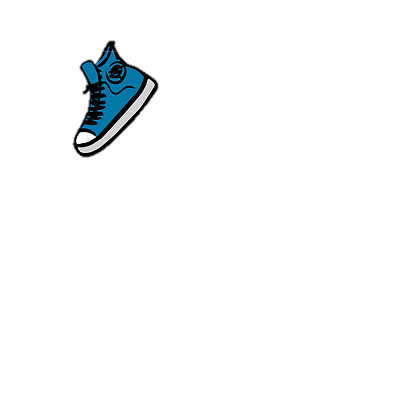 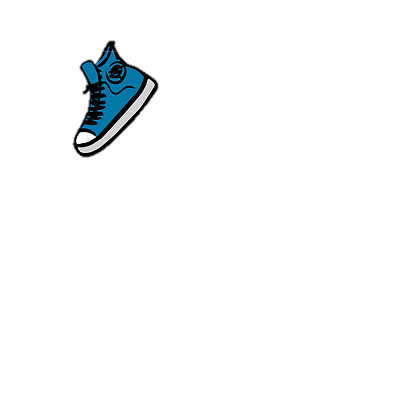 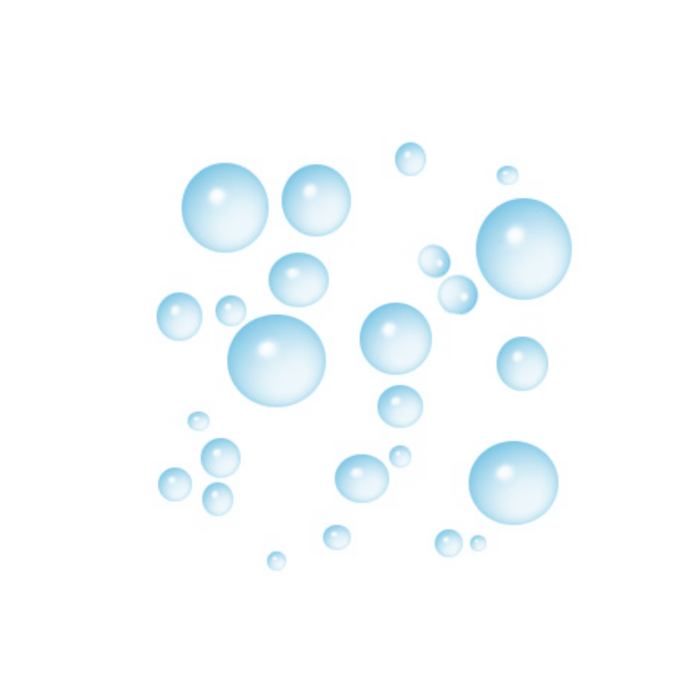 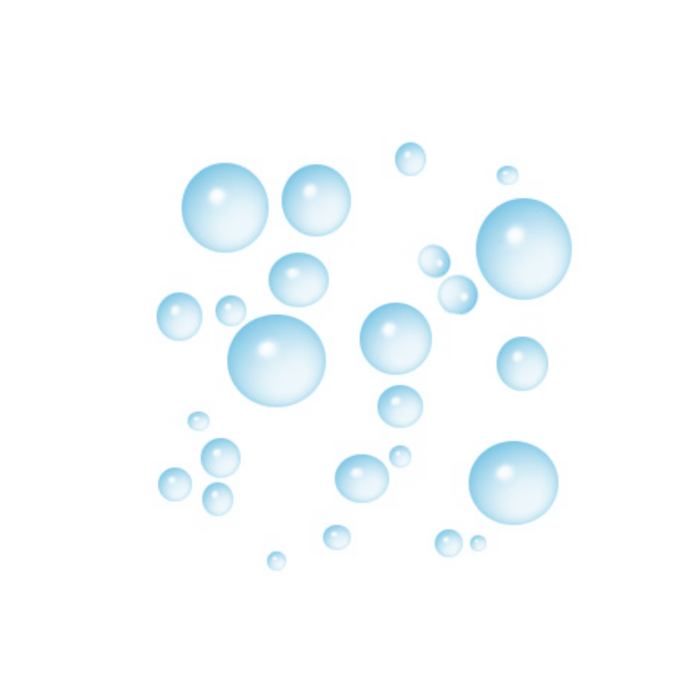 6
4
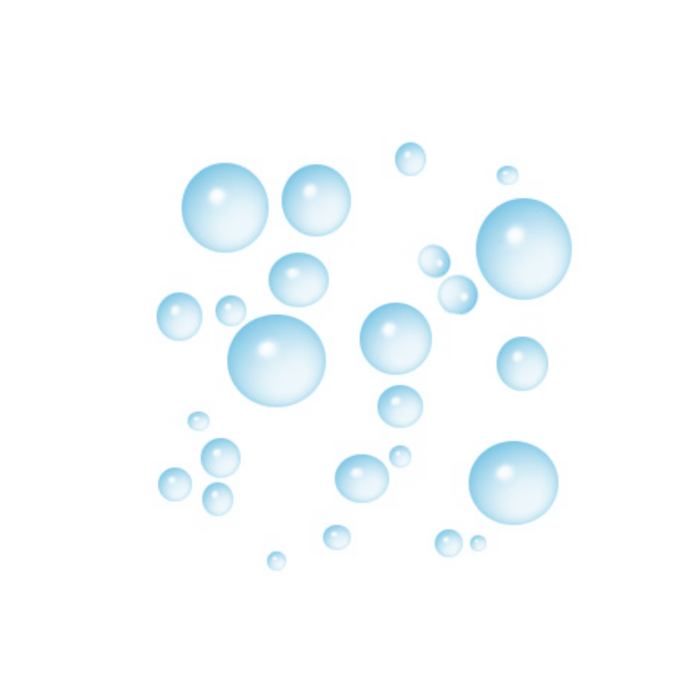 4
5
2
3
7
1
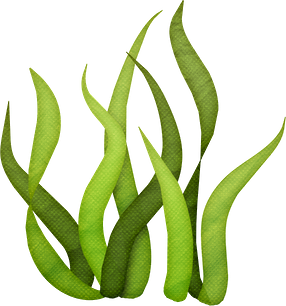 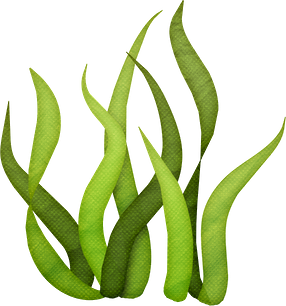 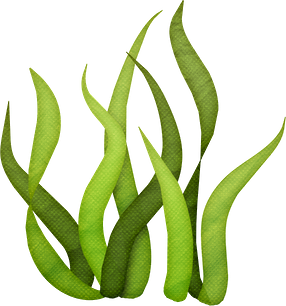 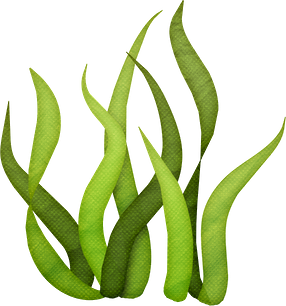 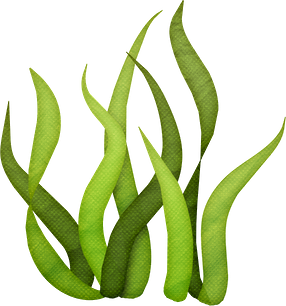 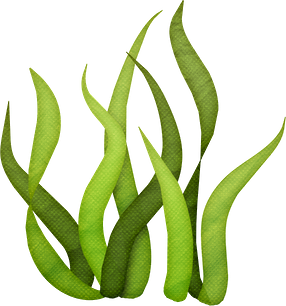 Склад числа 8
Скільки босих і скільки взутих ніжок у кожного восьминога?
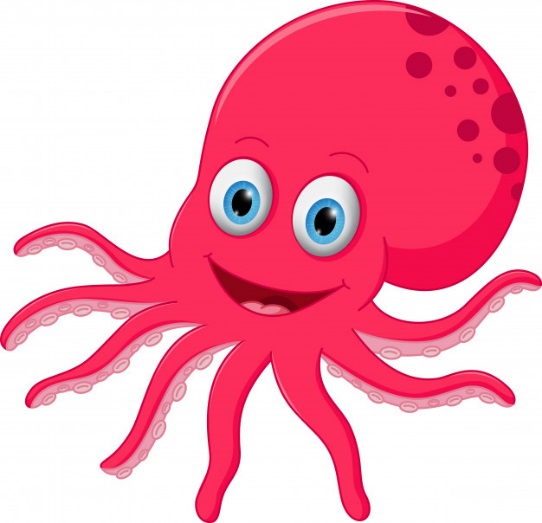 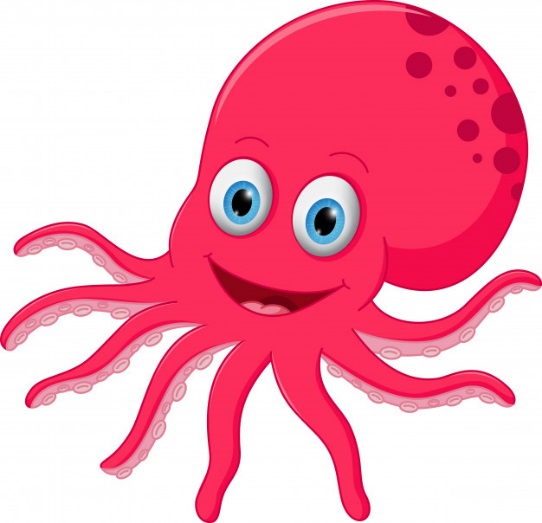 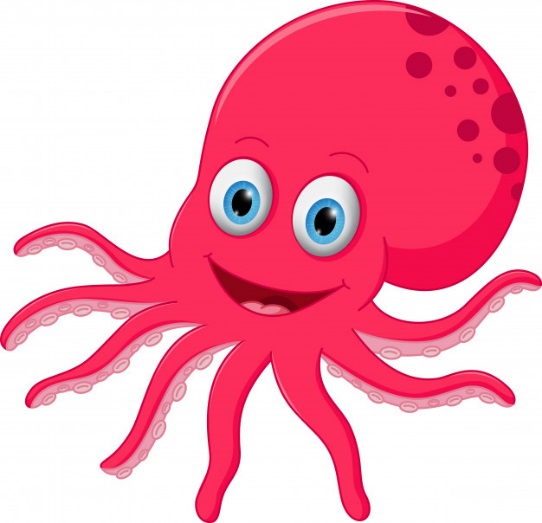 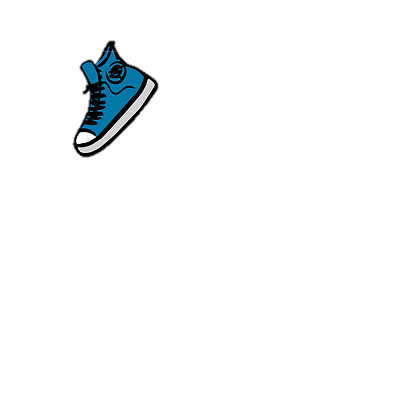 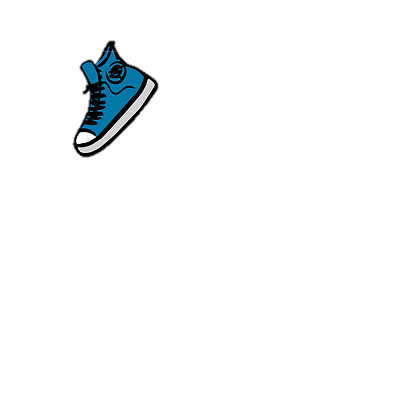 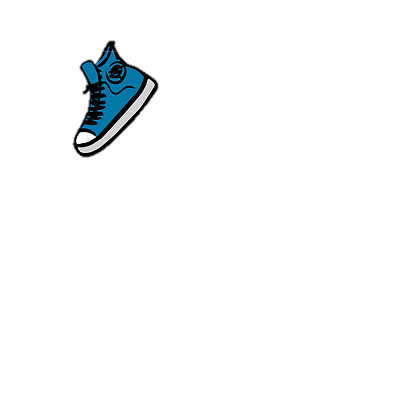 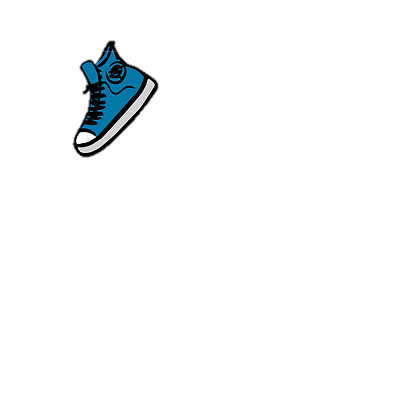 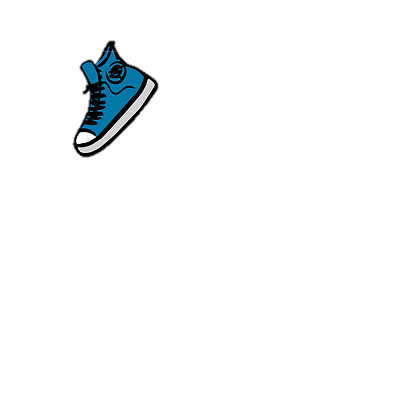 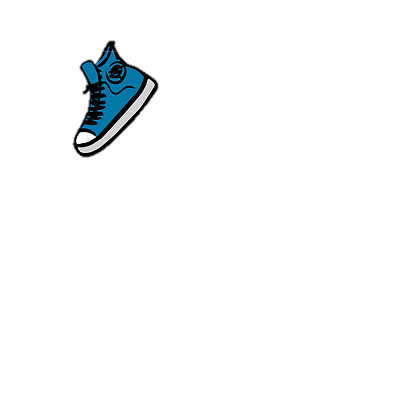 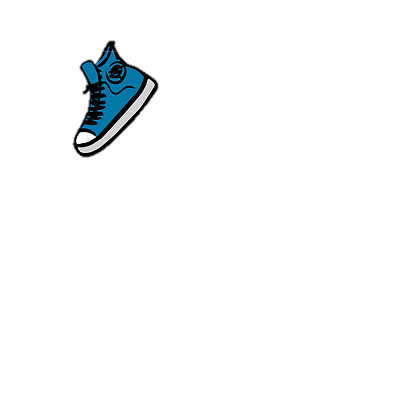 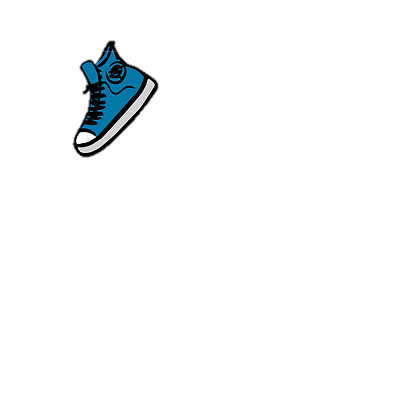 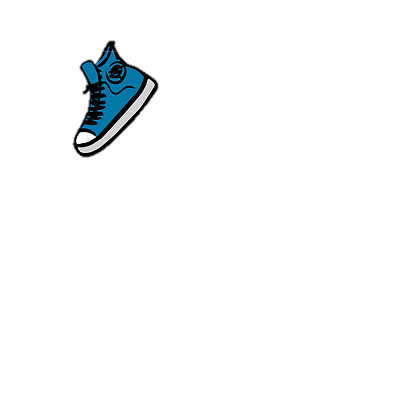 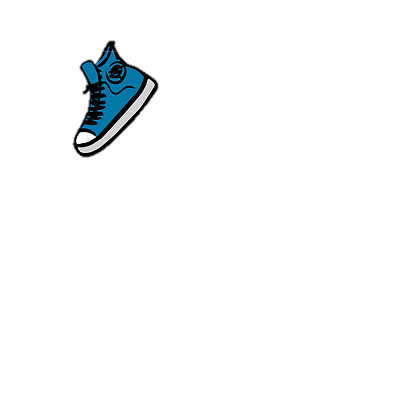 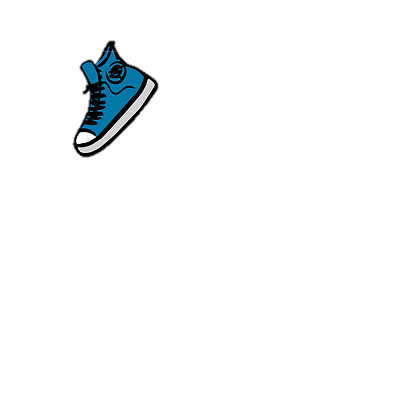 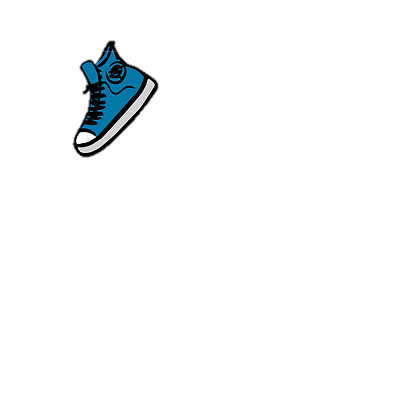 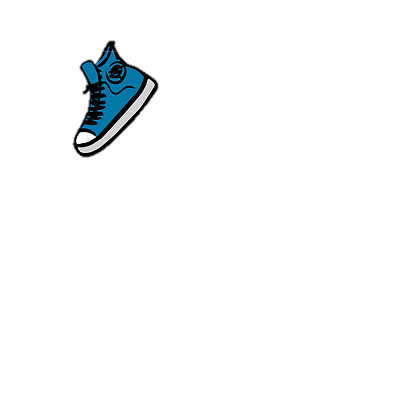 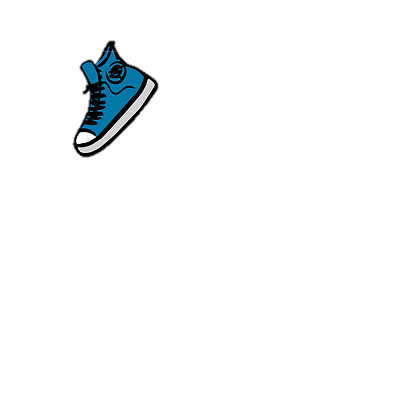 1
7
4
5
4
3
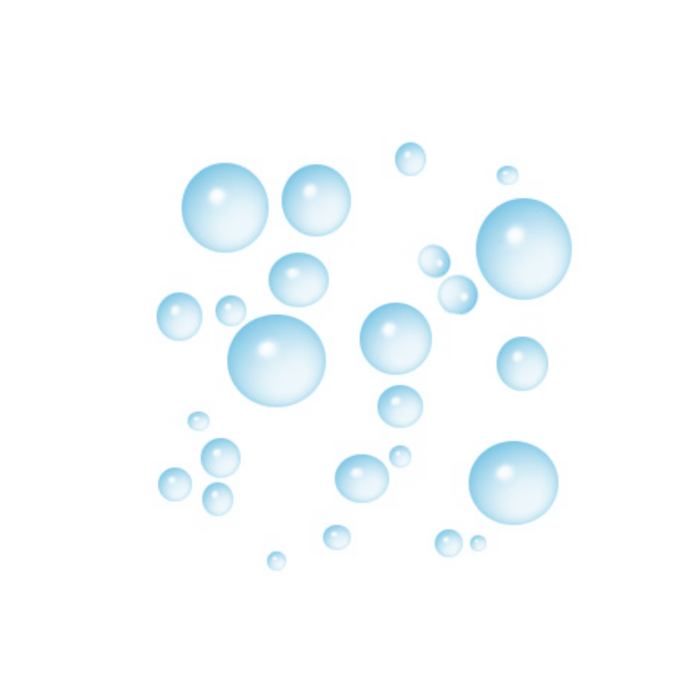 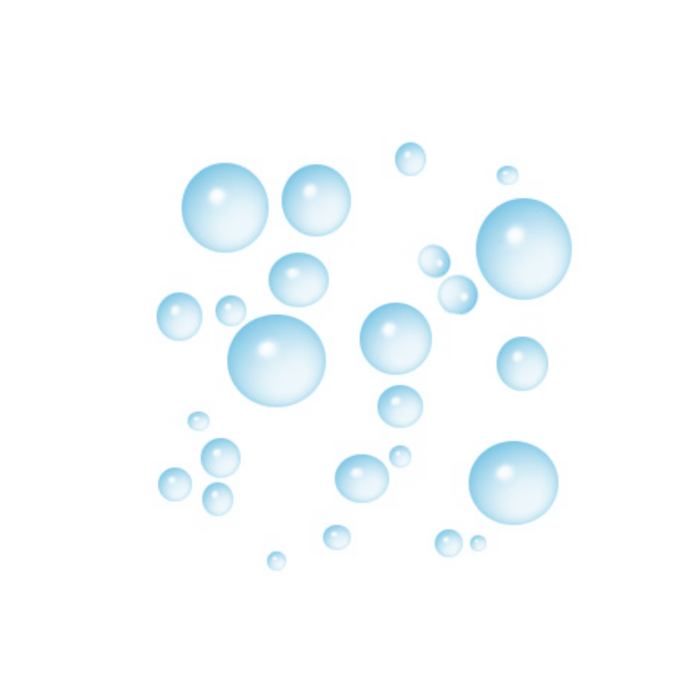 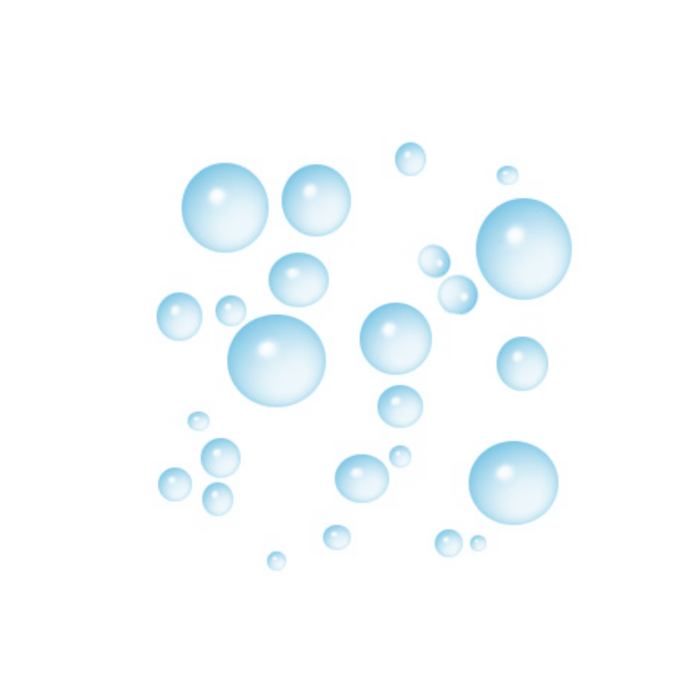 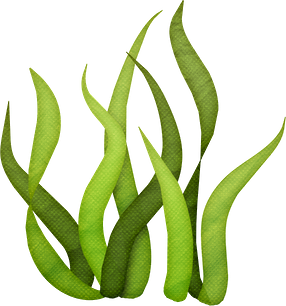 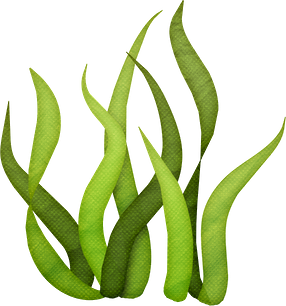 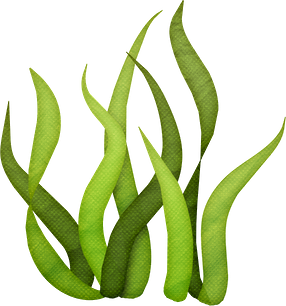 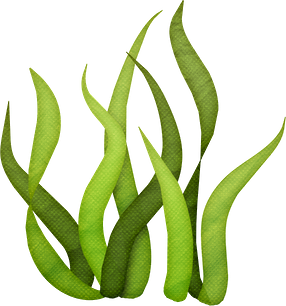 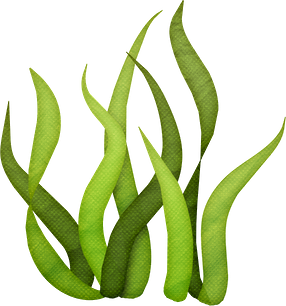 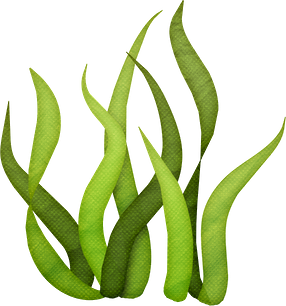 Усно обчисли
2+2
=4
+2
=6
+2
=8
+2
=10
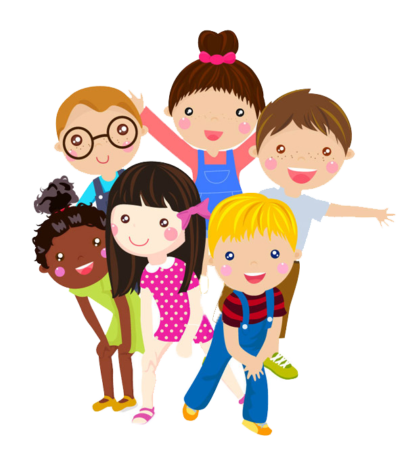 =5
+2
=7
2+3
Гра «Хто швидше?»
3
4
5
6
4
5
6
7
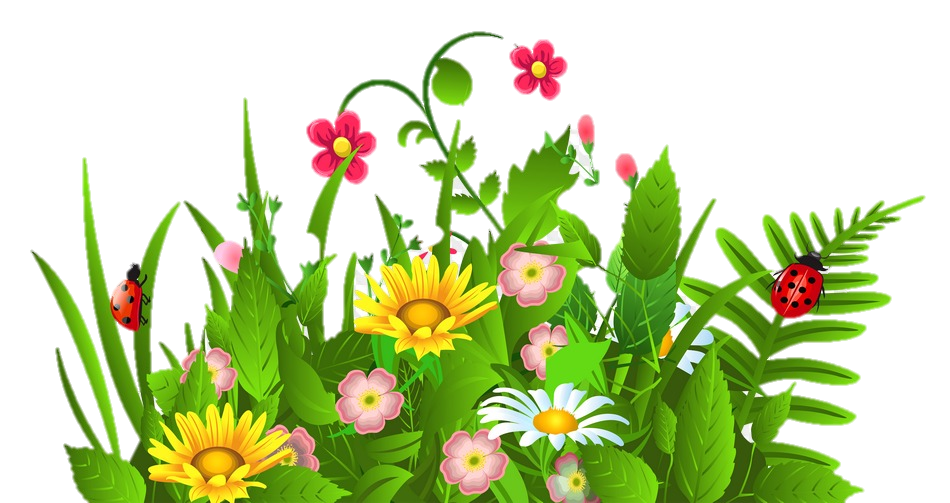 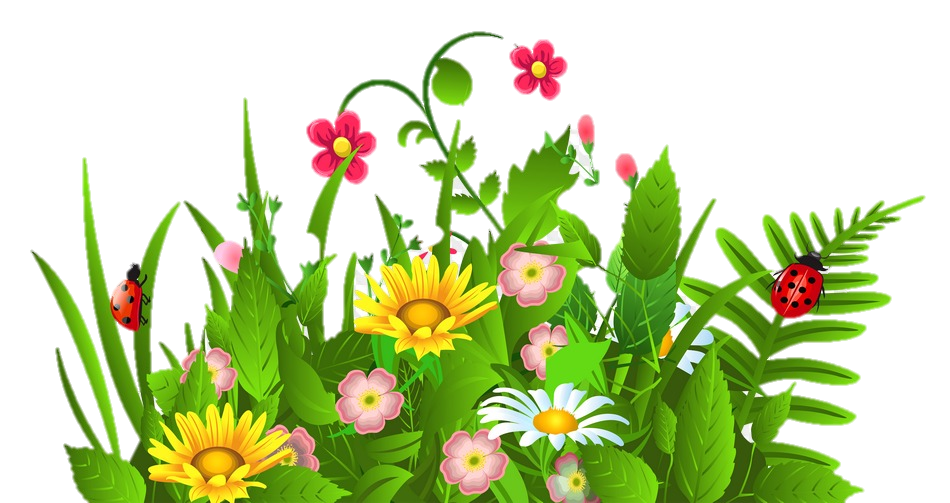 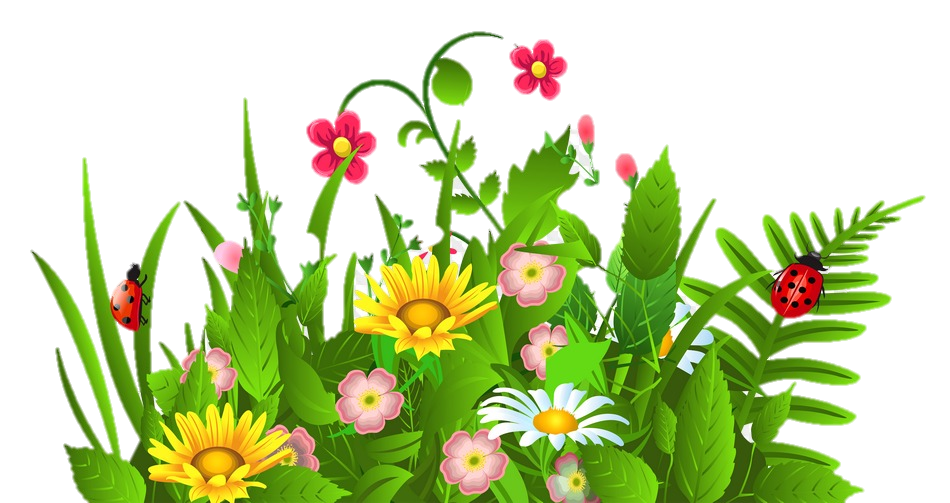 Усний рахунок. Математична піраміда
6
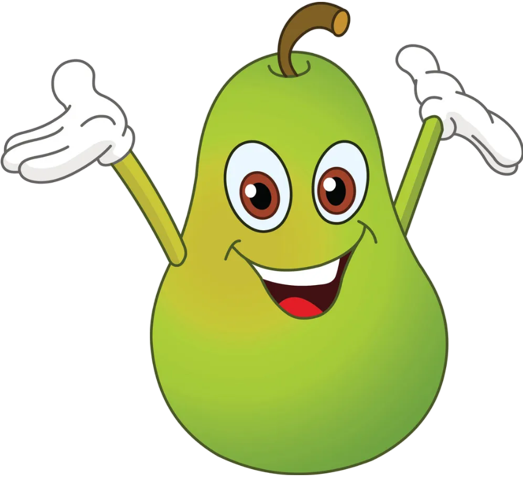 4
2
1
2
3
Склад числа 9
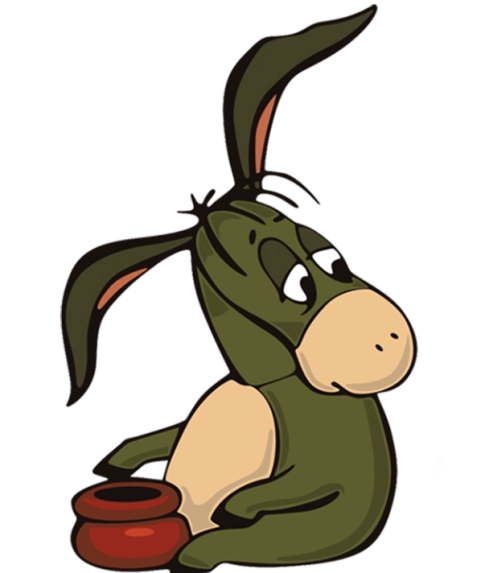 Які числа запише віслючок?
9
9
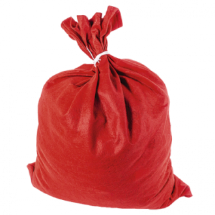 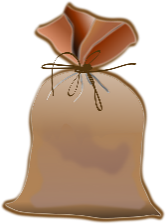 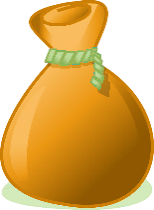 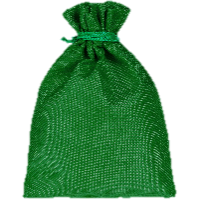 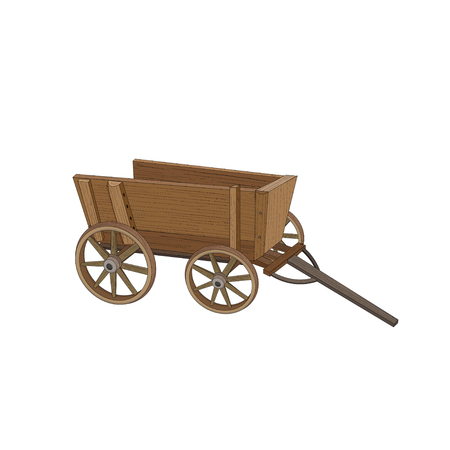 7
2
8
1
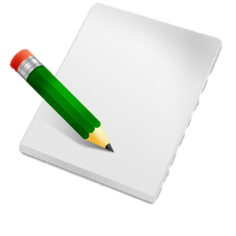 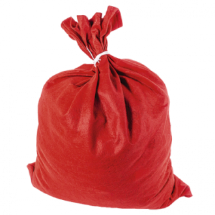 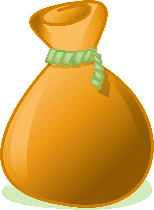 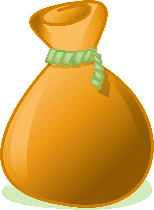 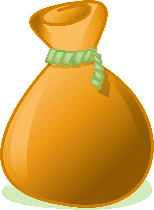 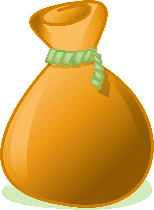 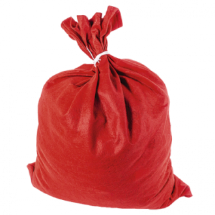 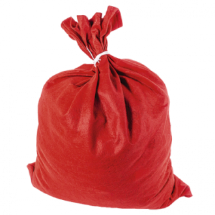 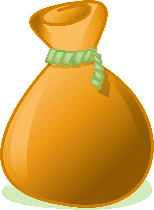 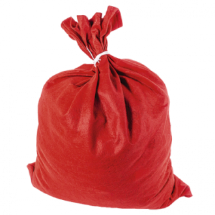 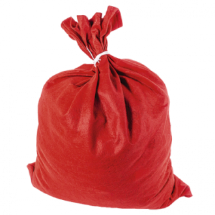 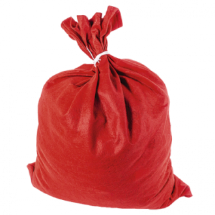 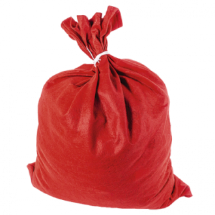 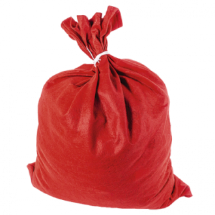 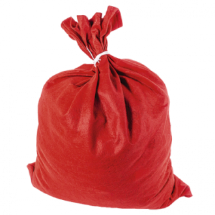 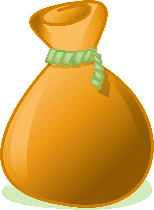 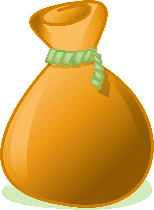 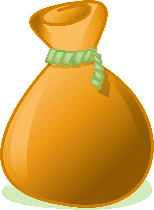 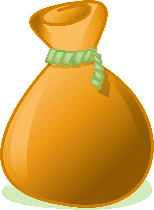 Склад числа 9
Які числа запише віслючок?
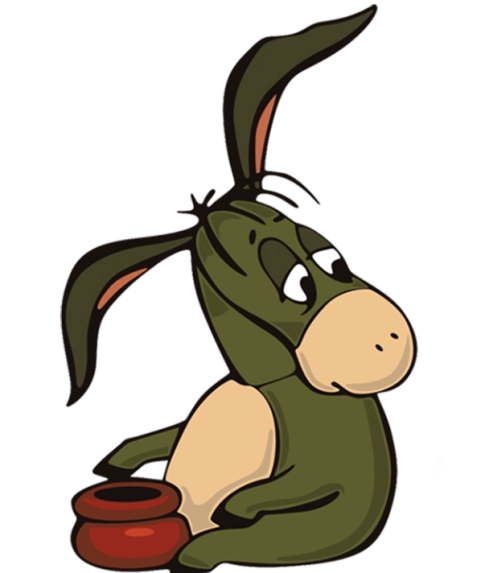 9
9
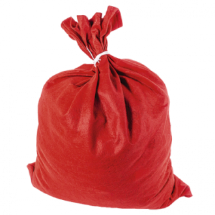 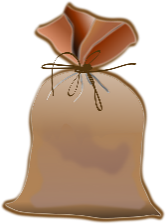 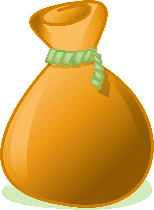 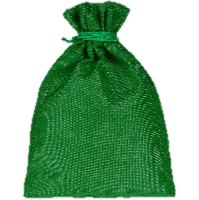 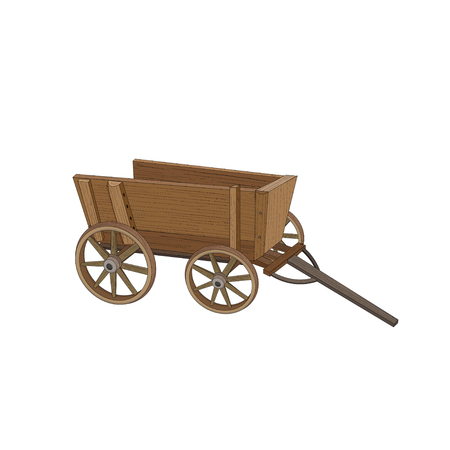 5
4
6
3
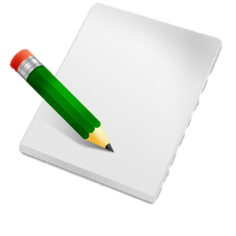 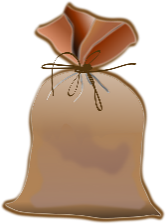 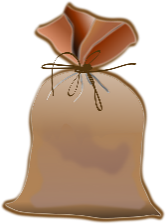 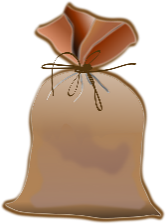 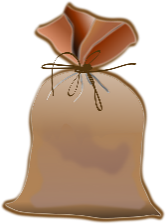 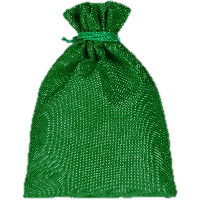 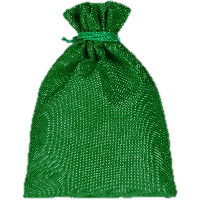 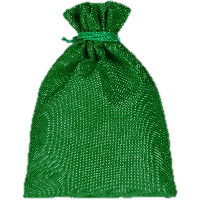 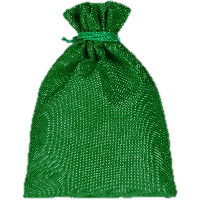 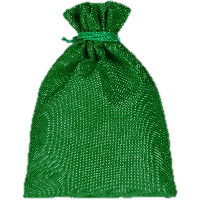 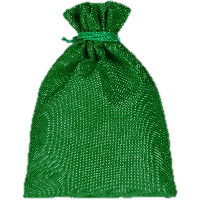 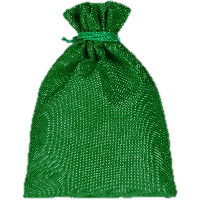 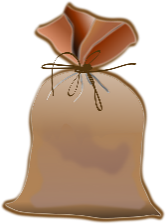 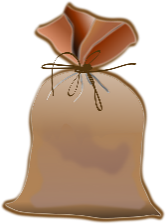 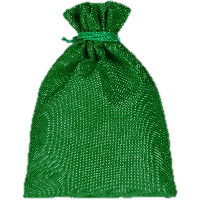 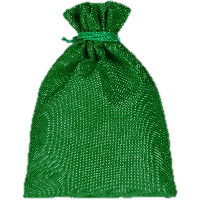 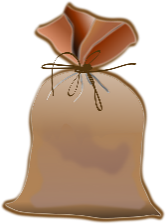 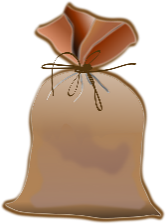 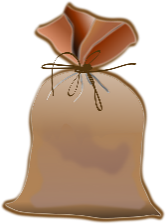 Повідомлення теми та завдань уроку
Мотивація навчальної діяльності
Сьогодні  на уроці ми дізнаємося, яким чином легко і просто можна додавати і віднімати число 8 та число 9.
Звірі тісто замісили,
Бубликів спекти хотіли.
Бублики по два зліпились,
Що за цифра утворилась.
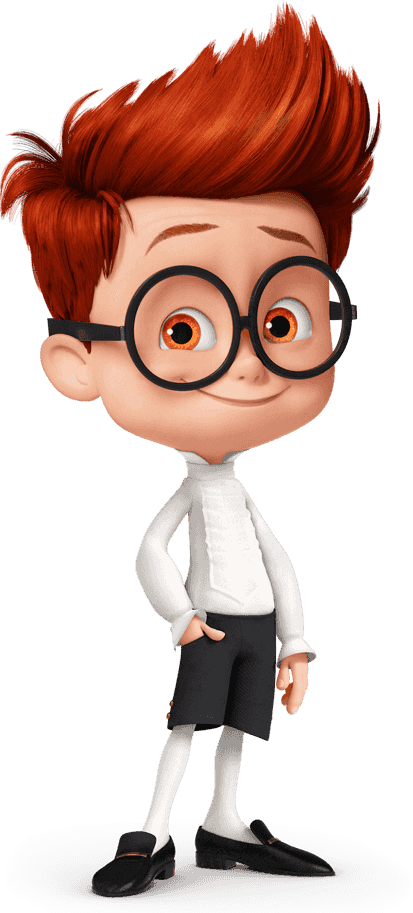 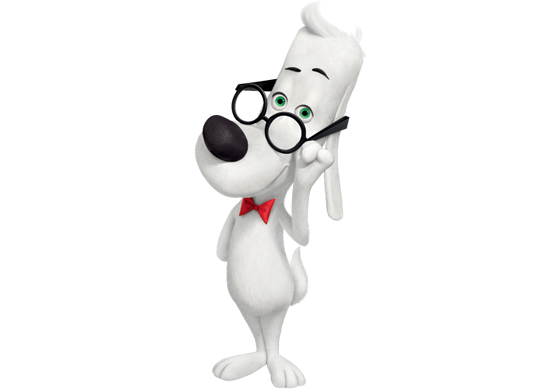 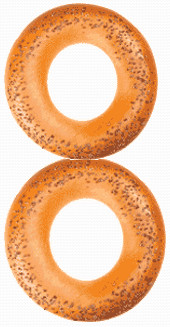 Вісім
Додавання і віднімання числа 8 і 9
Полічи фігури в кожному рядку. Поясни, як утворені таблиці. Запам’ятай результати додавання і віднімання числа 8 і числа 9. 
Які випадки додавання з тих, що є в таблиці, ти вже знаєш?
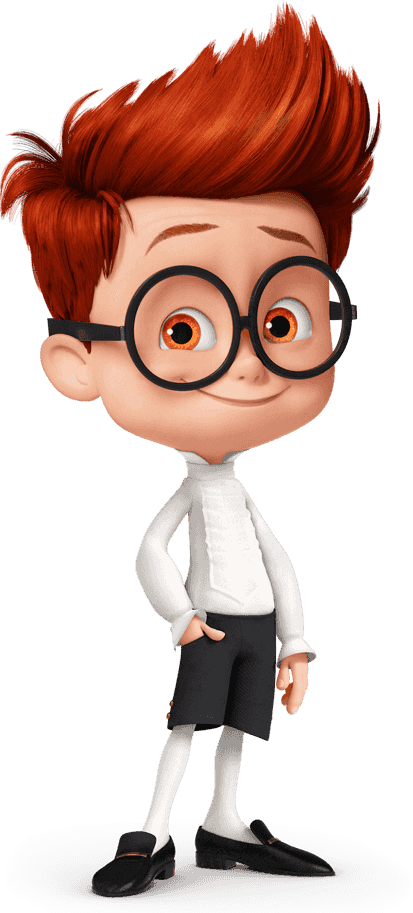 9 – 8 = 1
10 – 8 = 2
1 + 8 = 9
2 + 8 = 10
Підручник.
Сторінка
51
10 – 9 = 1
1 + 9 = 10
Порівняй вирази в кожнму стовпці
8 + 2 =
10
10
9 + 1 =
Обчисли.
10
2 + 8 =
1 + 9 =
10
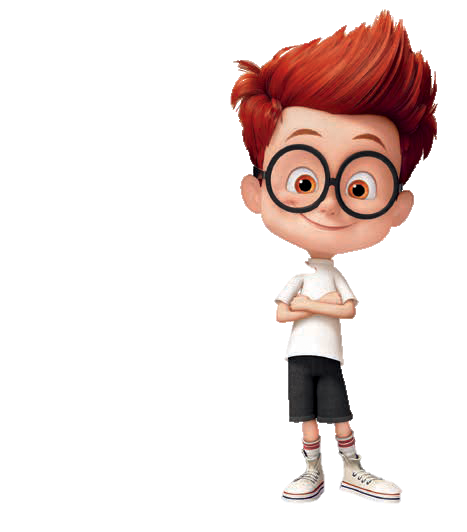 2
10 – 8 =
1
10 – 9 =
10 – 2 =
8
9
10 – 1 =
9
7 + 2 =
9
8 + 1 =
9
2 + 7 =
1 + 8 =
9
2
9 – 7 =
9 – 8 =
1
Підручник.
Сторінка
51
7
9 – 2 =
9 – 1 =
8
Задача на знаходження різниці
Склади малюнок до задачі і розв’яжи її
Умова
На клумбі розквітло 9 тюльпанів. Для букета зрізали 5 із них.
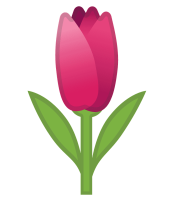 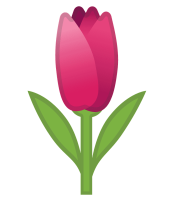 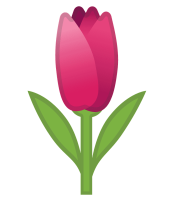 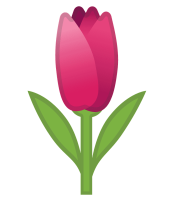 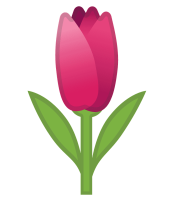 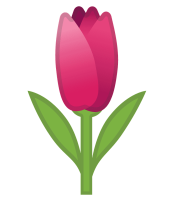 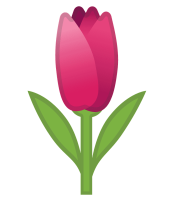 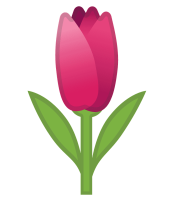 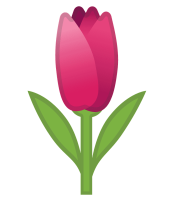 ?
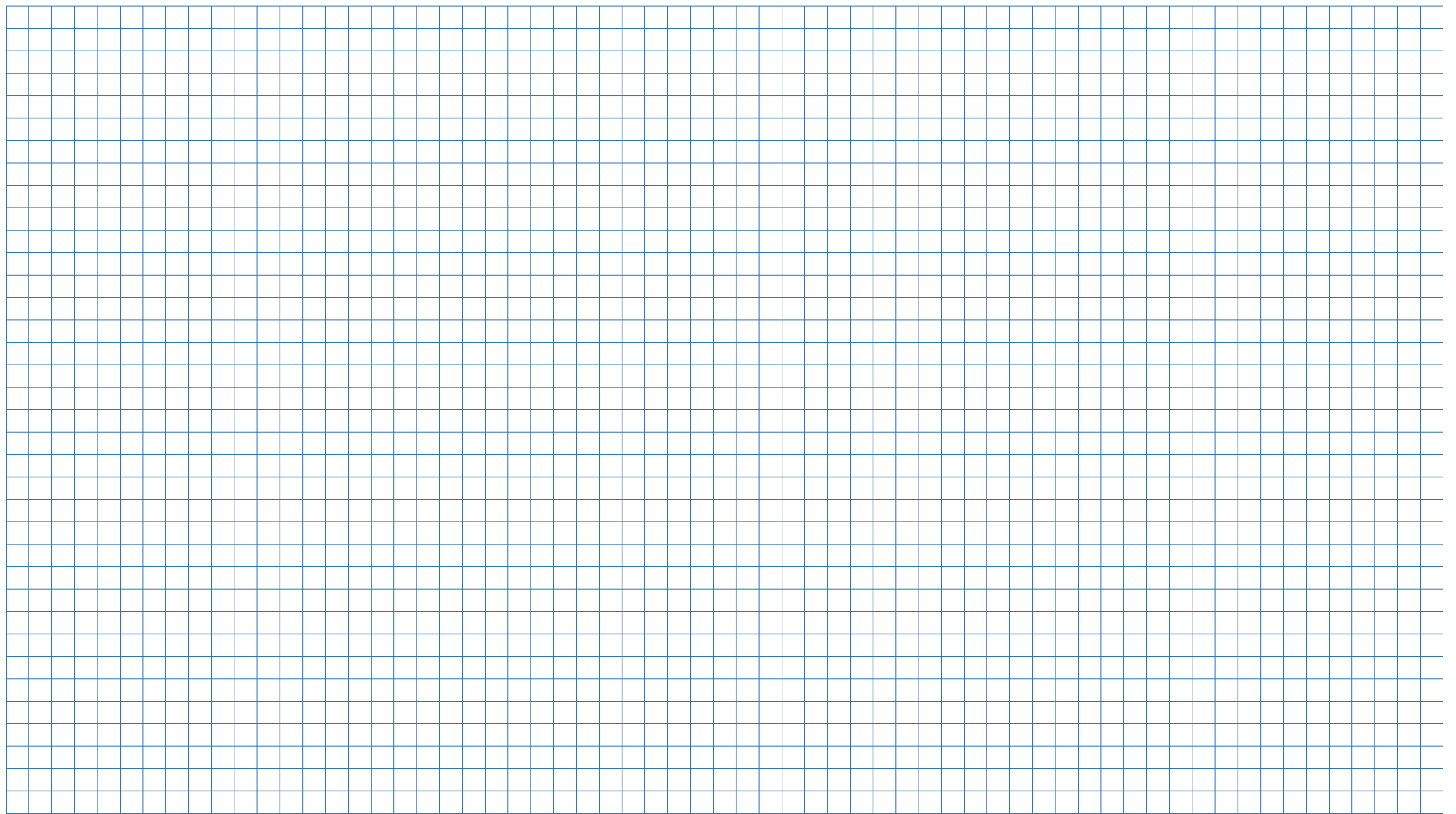 Запитання
Скільки тюльпанів залишилося квітнути на клумбі?
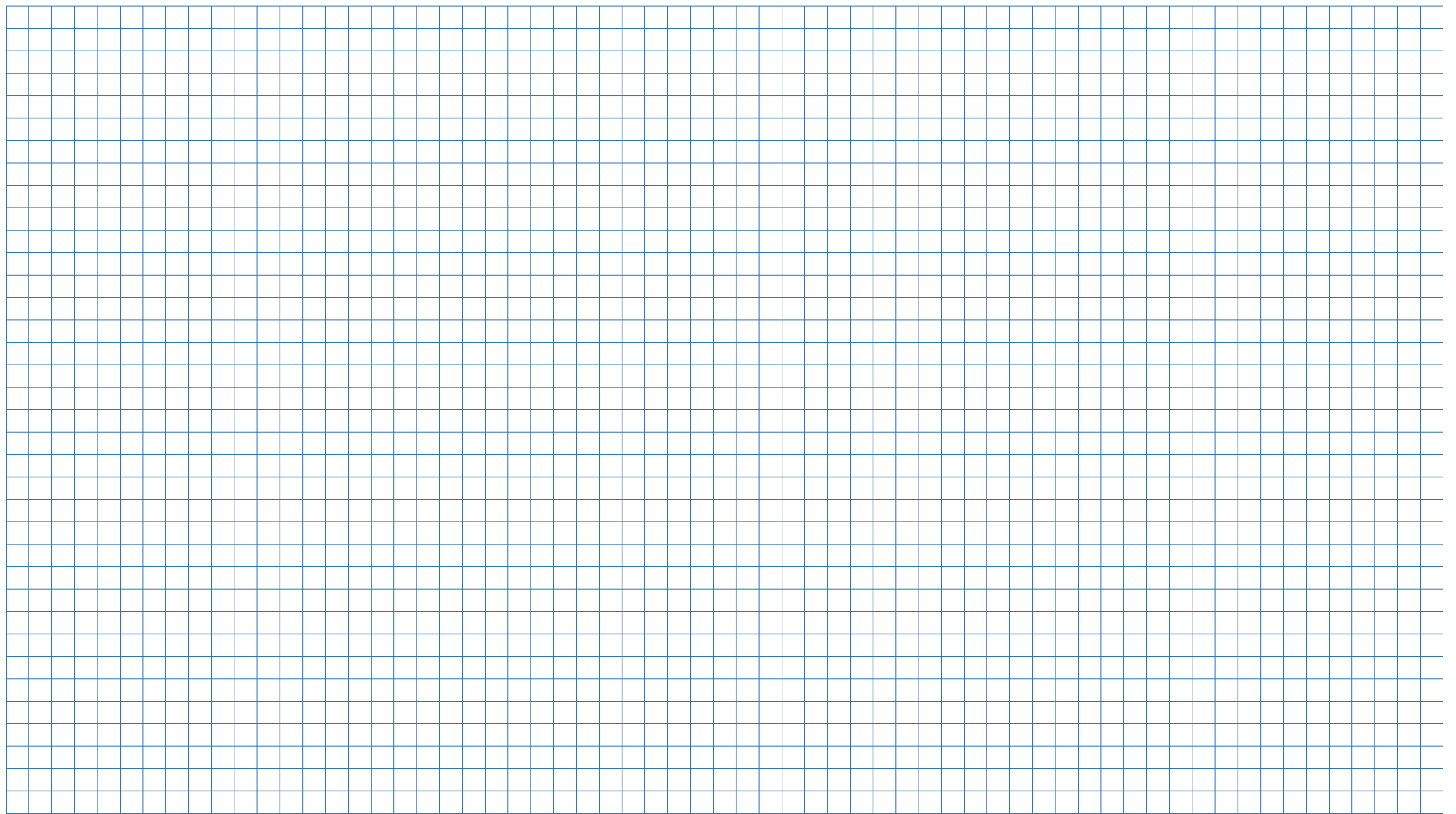 Тюльпани можна позначити кружечками і закреслити стільки кружечків, скільки тюльпанів зрізали.
Це задача, у якій треба знайти різницю чисел.
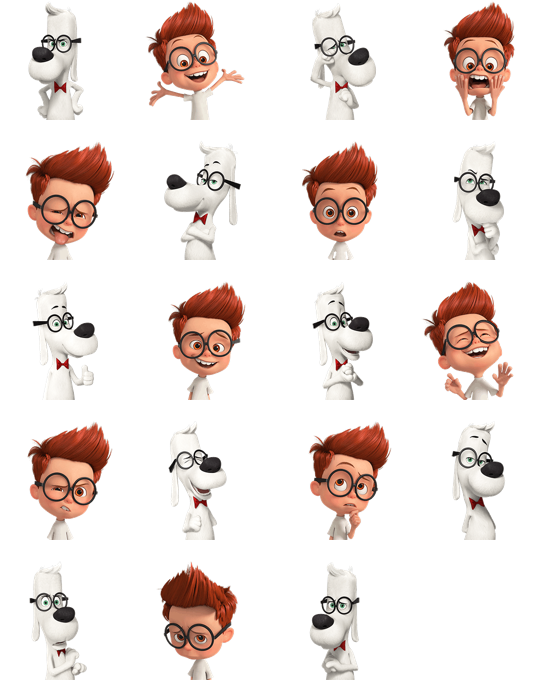 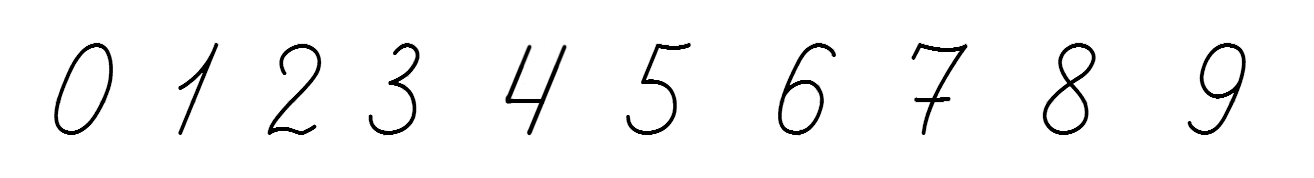 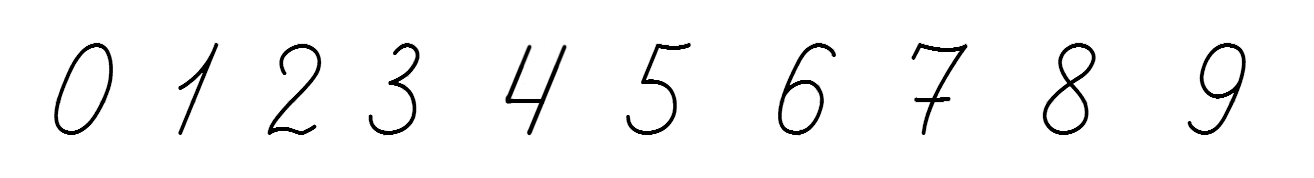 ( т.)
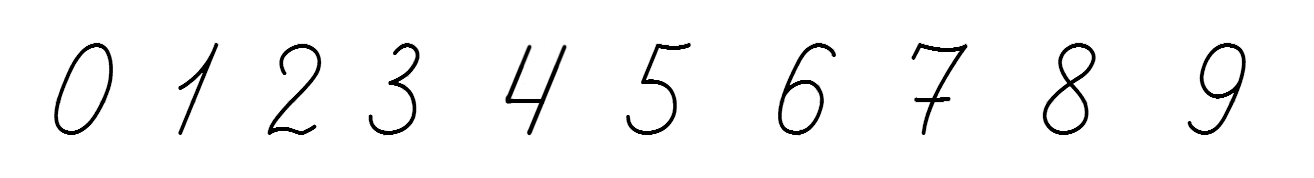 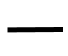 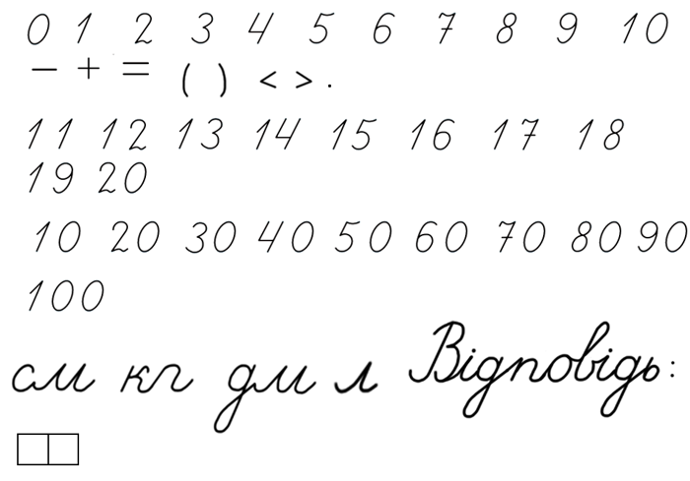 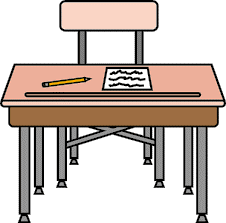 Відповідь: 4 тюльпани залишилося.
Підручник.
Сторінка
51
Задача на знаходження суми
Склади малюнок до задачі і розв’яжи її
Умова
Снігову фортецю будувало 6 дівчаток, а в сніжки гралося 
4 хлопців.
?
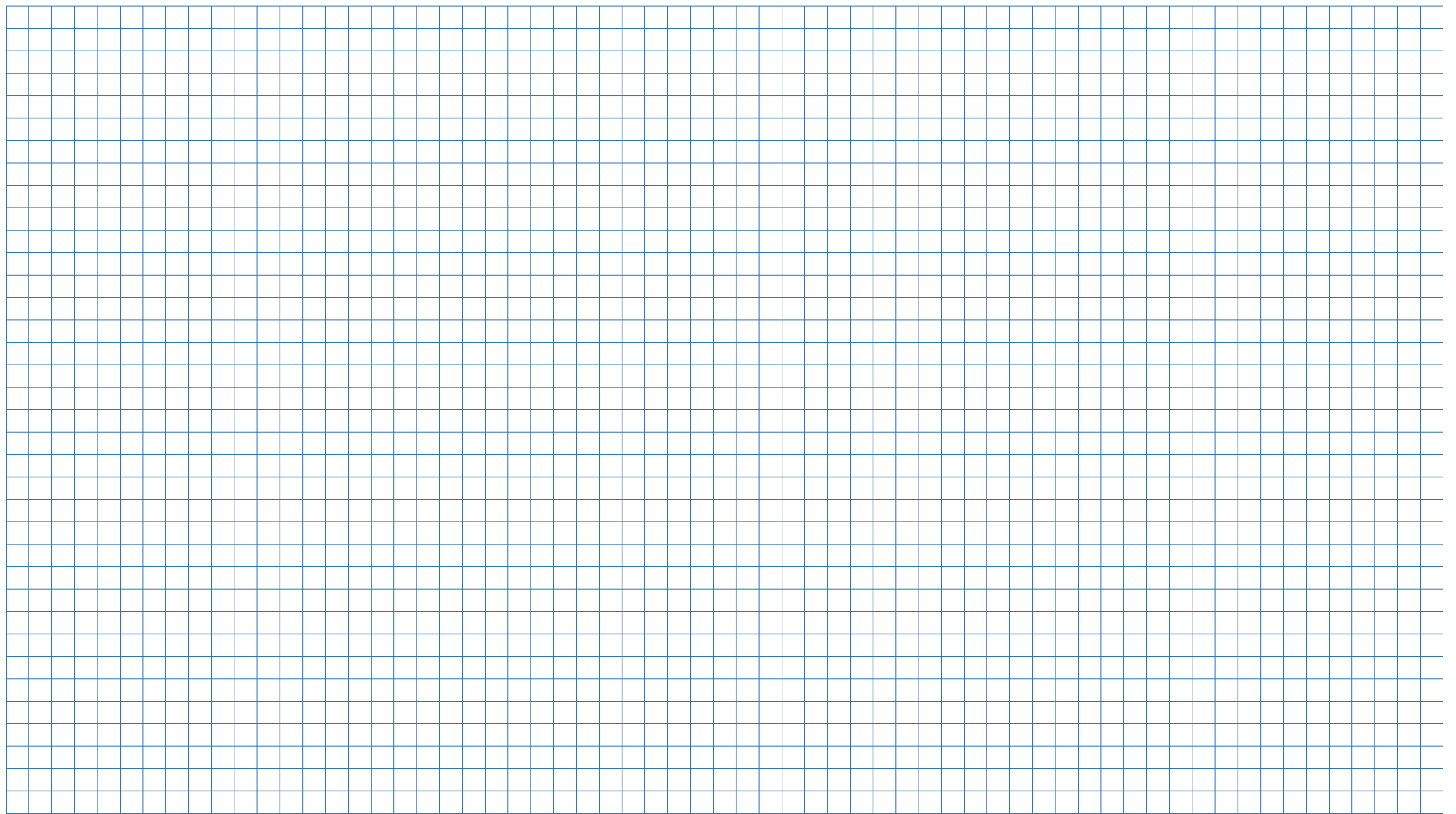 Запитання
Скільки всього дітей були зайняті зимовими розвагами?
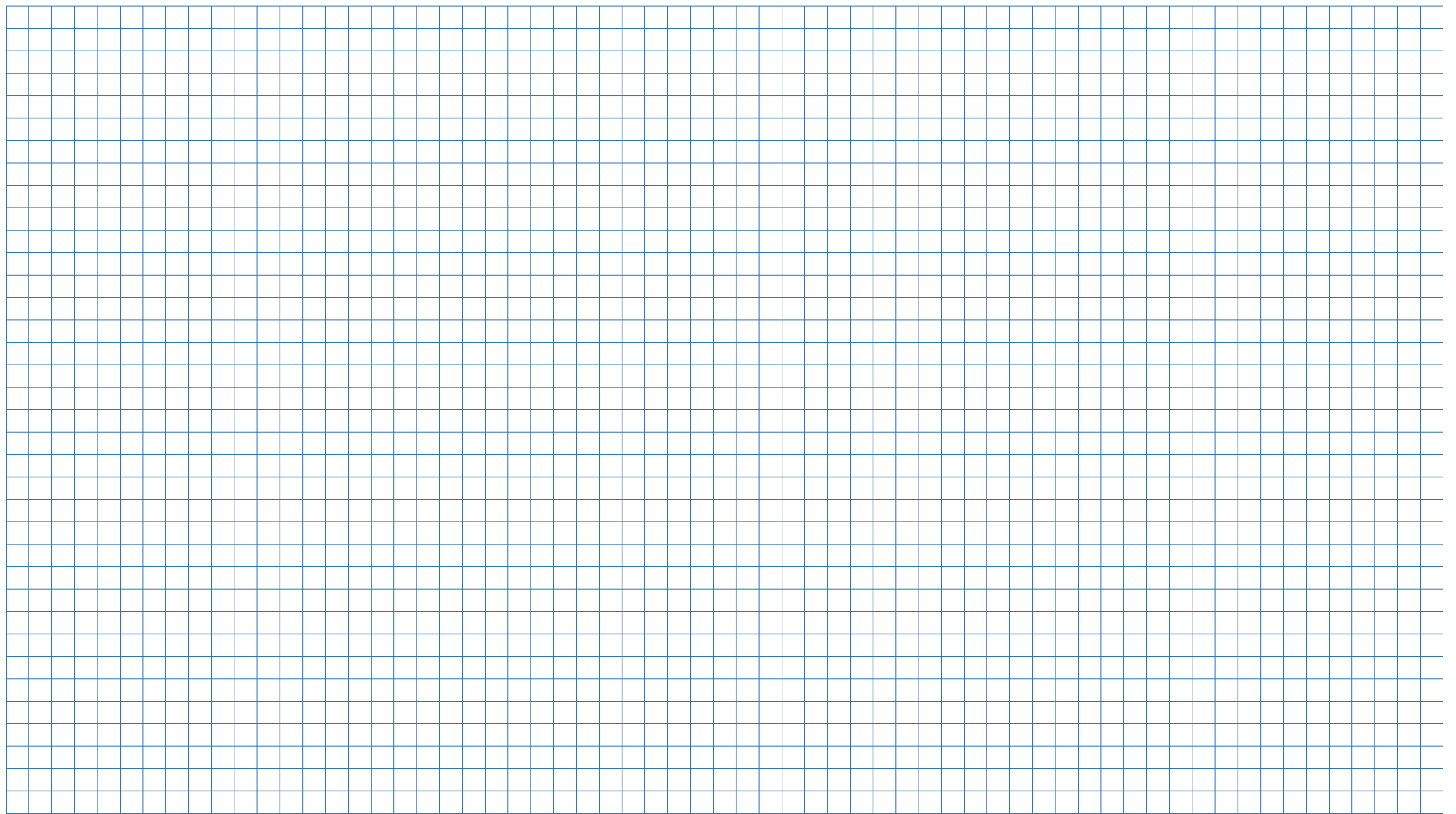 Дівчат і хлопців  можна позначити кружечками різного кольору.
Це задача, у якій треба знайти суму чисел.
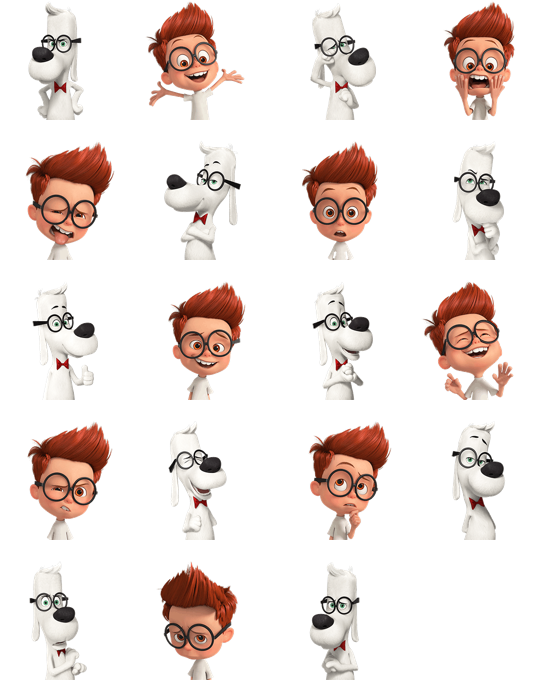 (   .)
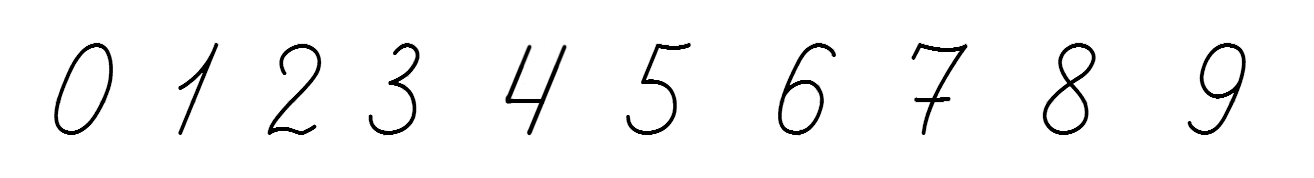 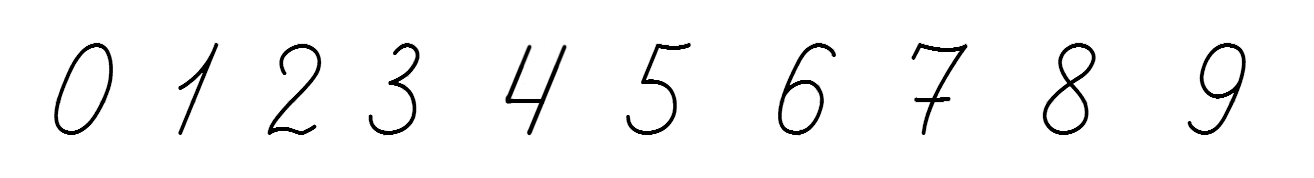 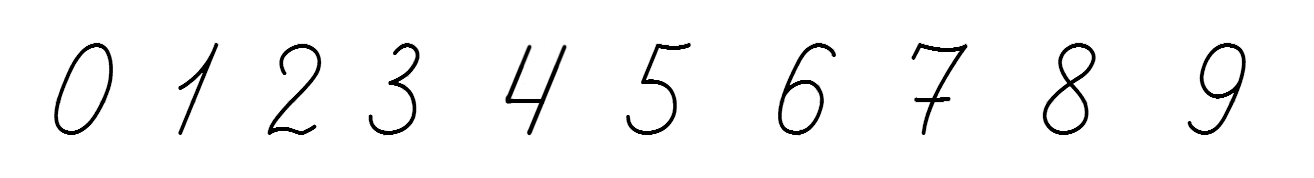 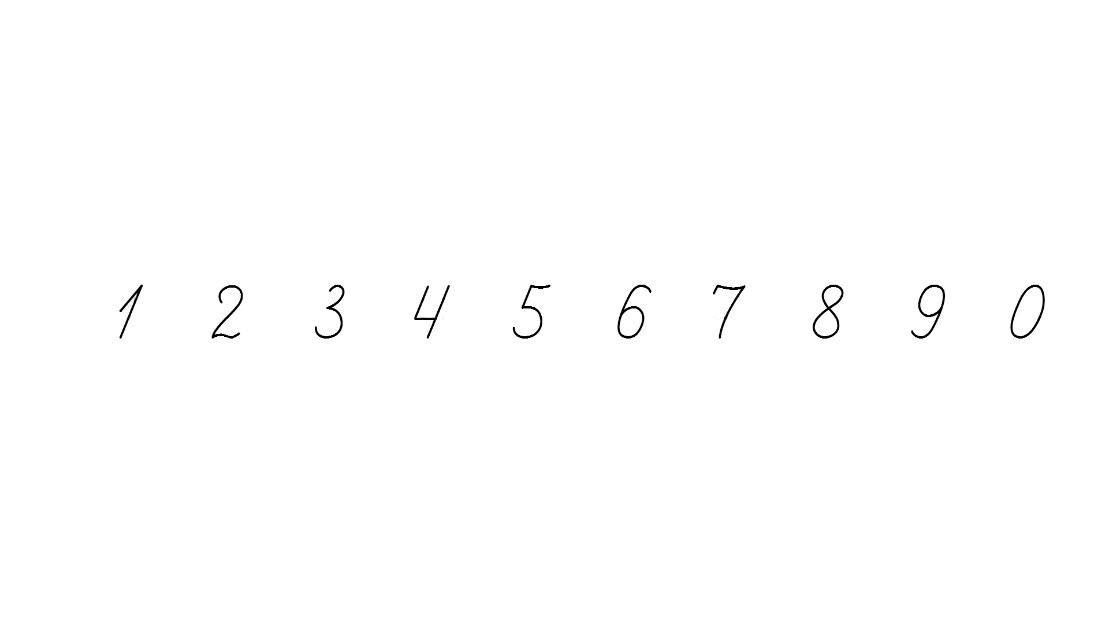 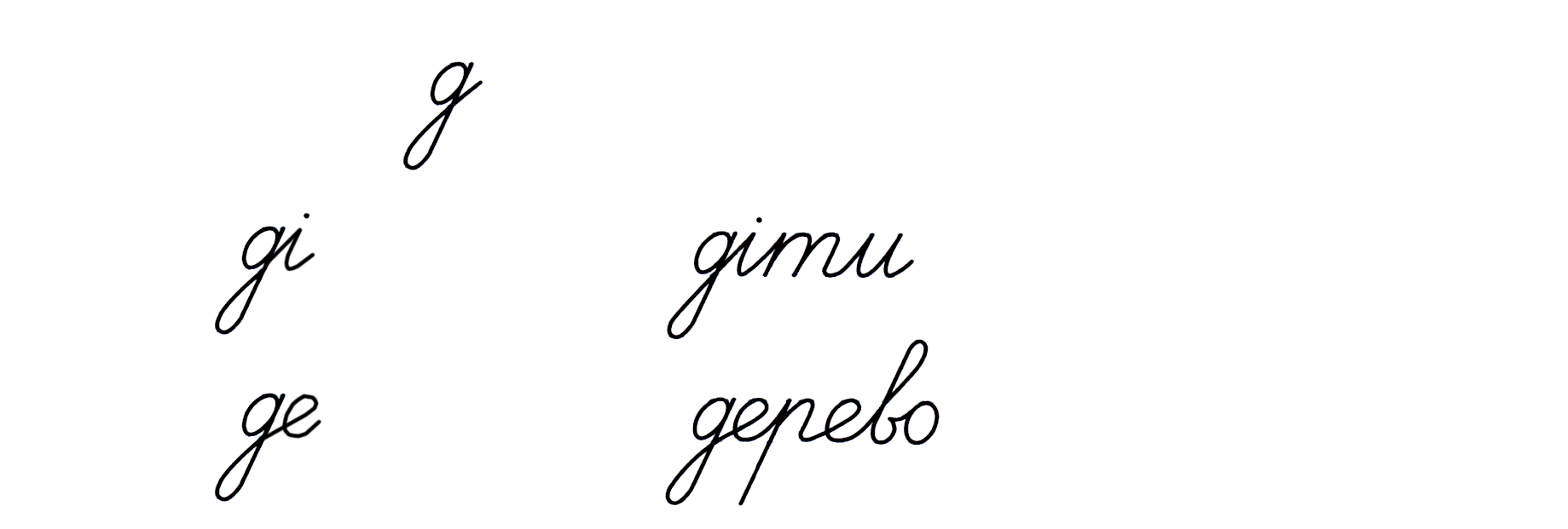 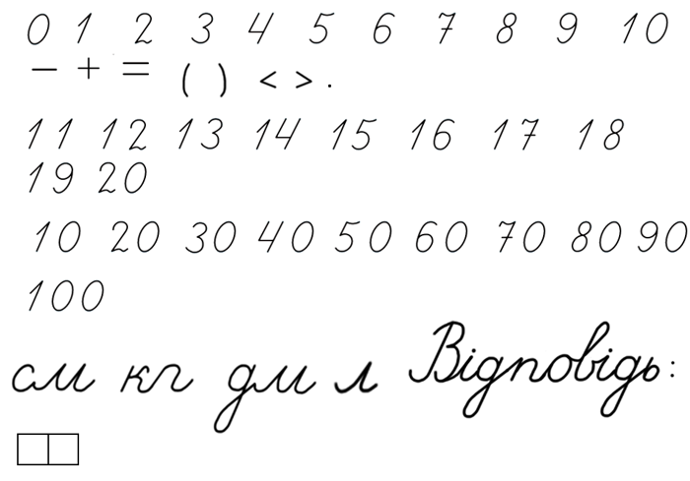 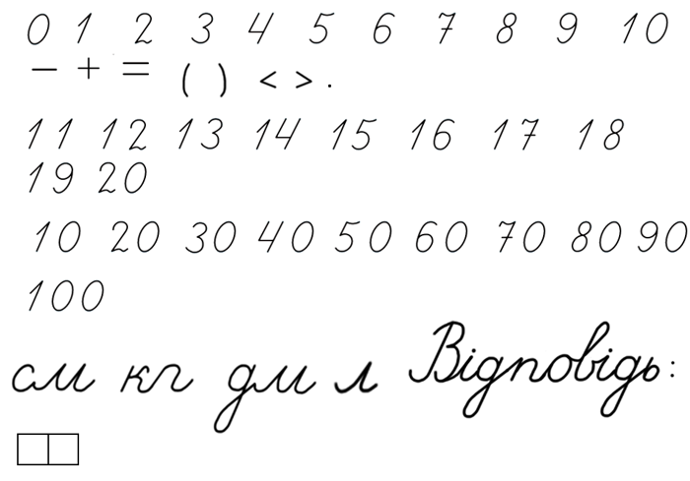 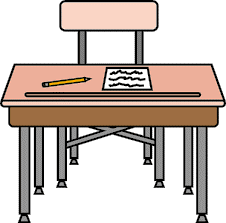 Відповідь: 10 дітей.
Підручник.
Сторінка
51
Робота в зошиті
Виконуємо додавання і віднімання чисел
1 + 9 =
10
1 + 8 =
2 + 8 =
10
9
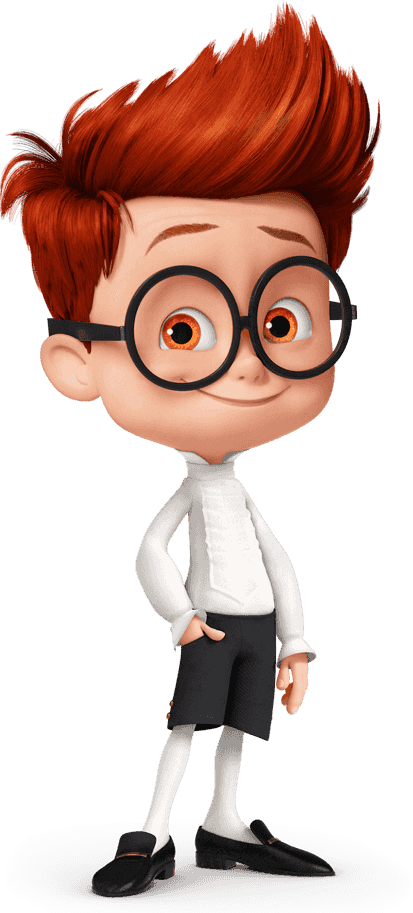 10 – 9 =
9 – 8 =
1
10 – 8 =
2
1
Порівняй
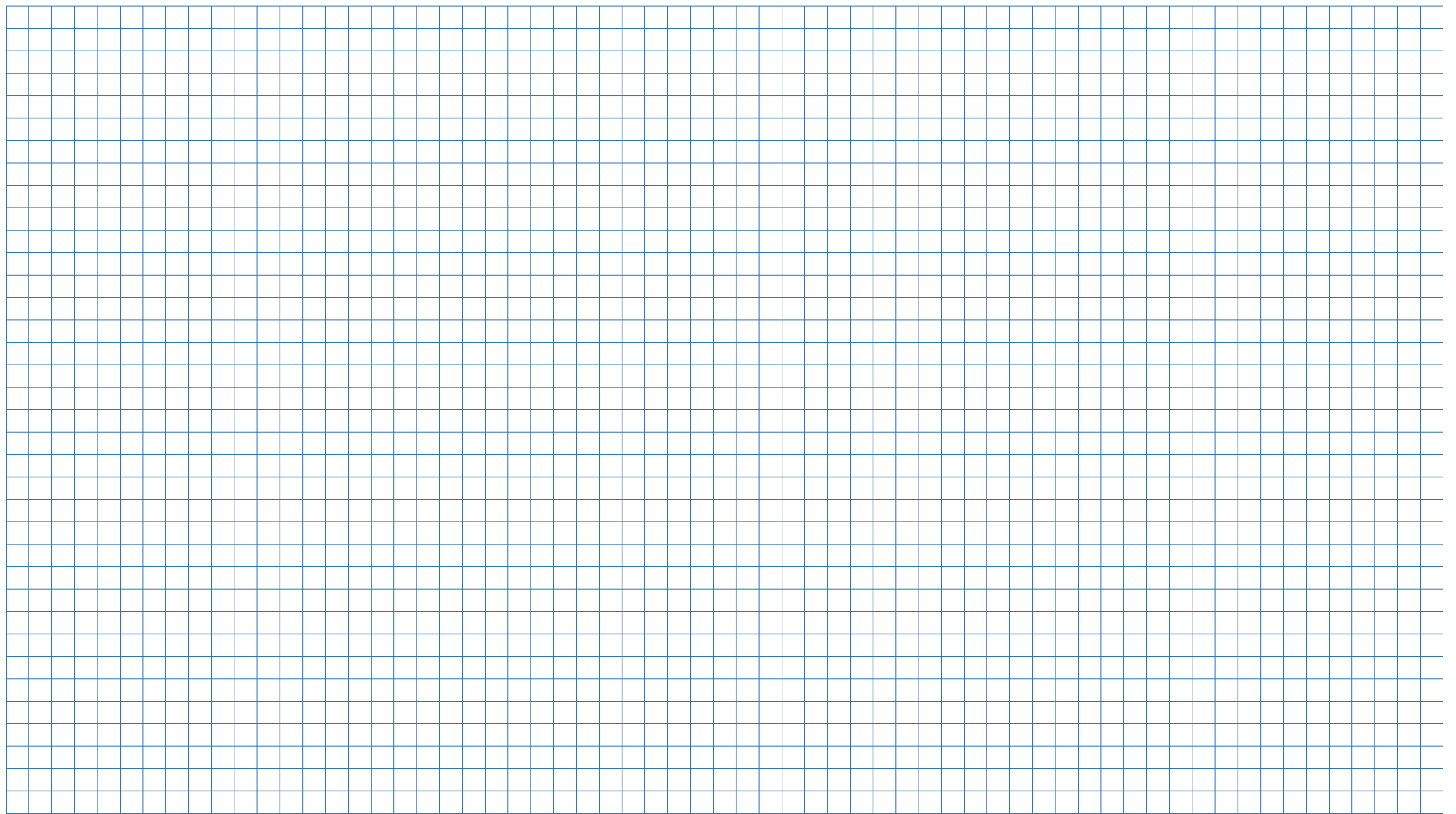 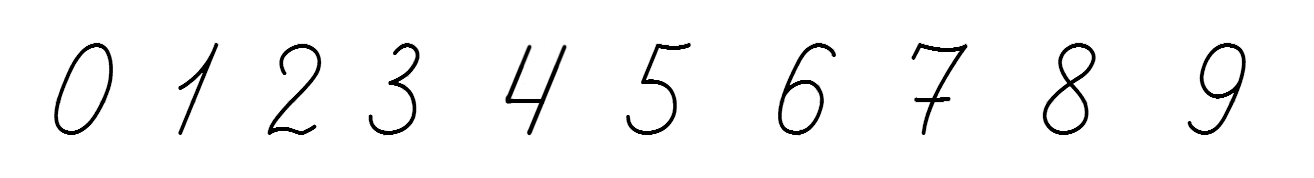 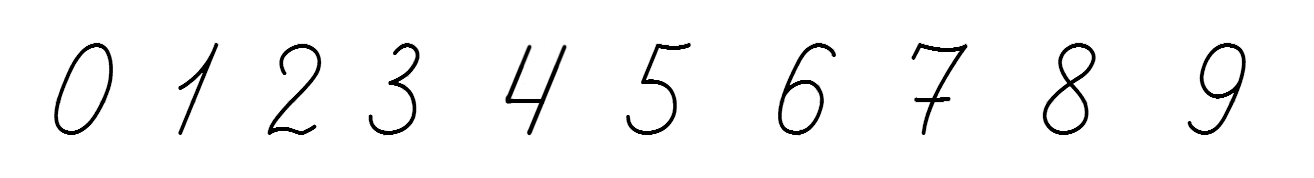 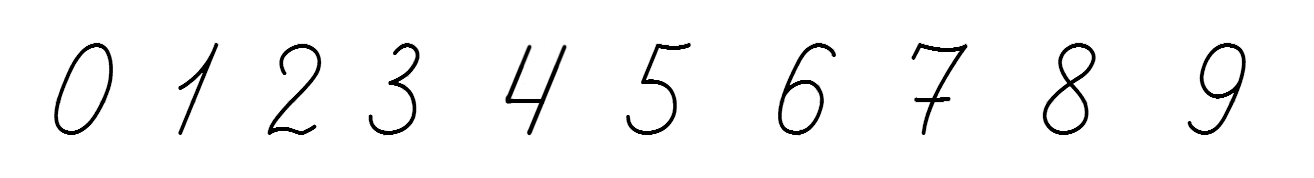 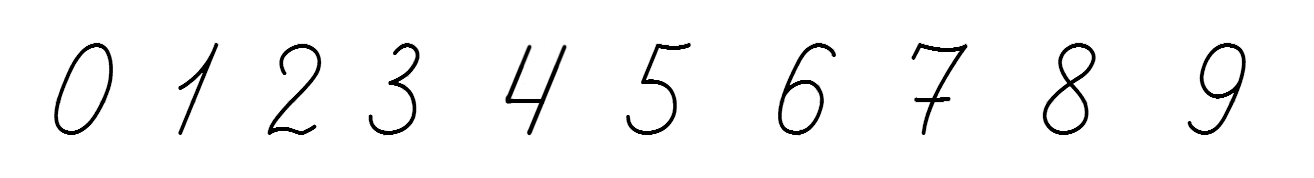 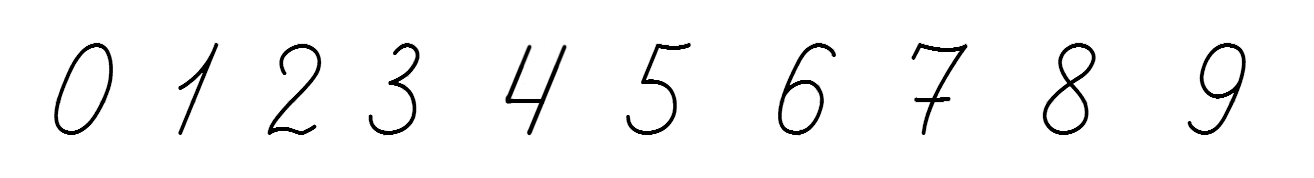 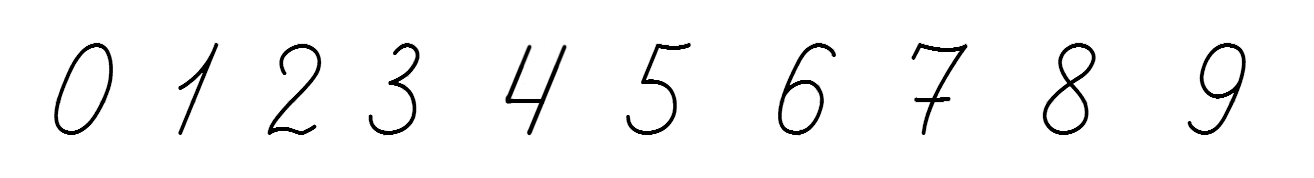 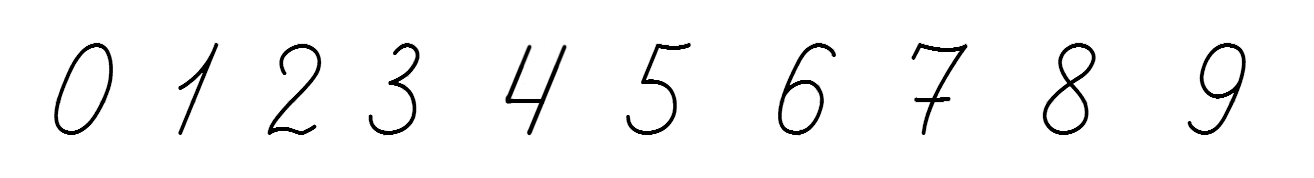 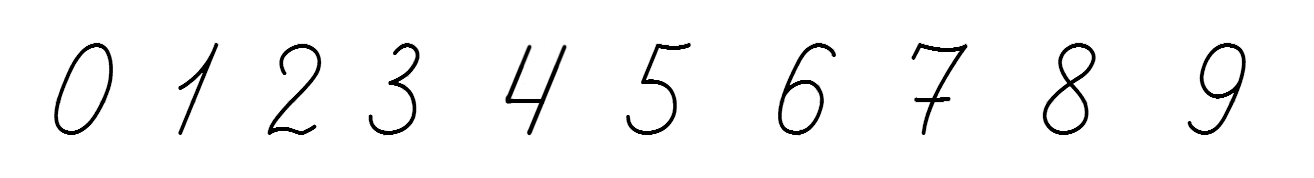 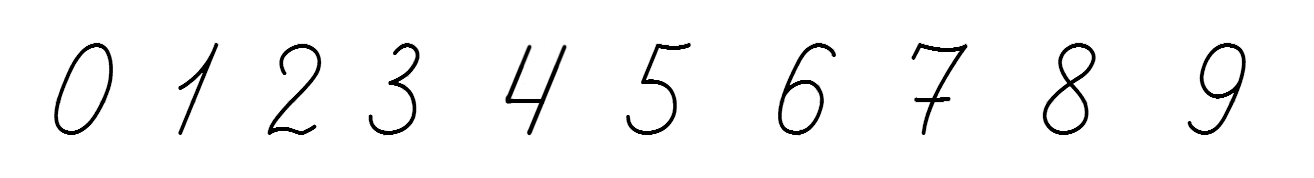 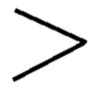 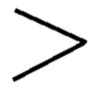 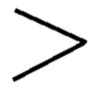 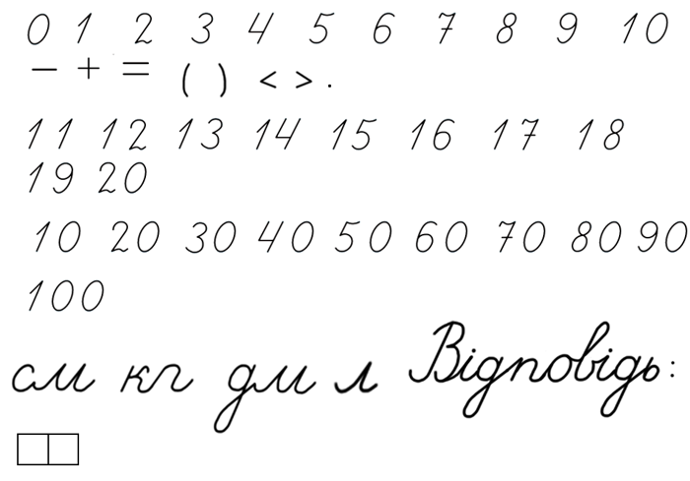 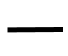 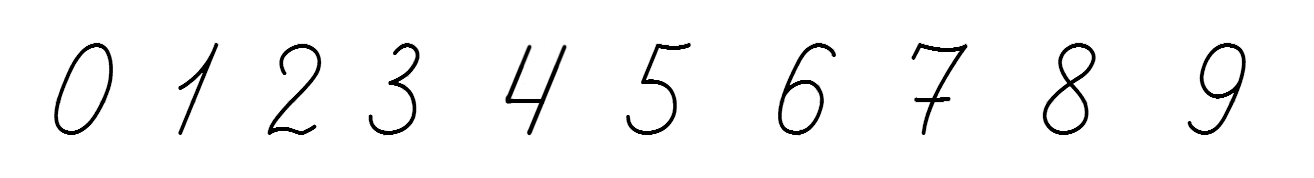 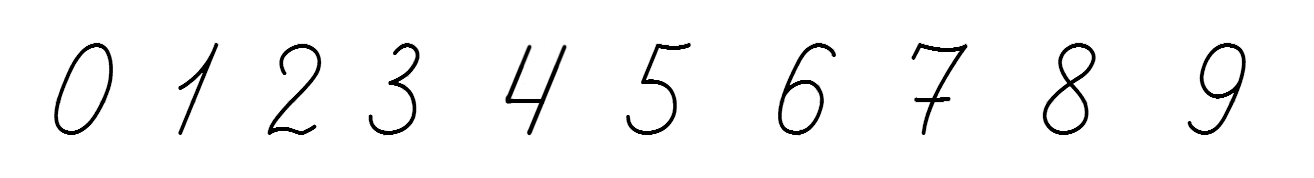 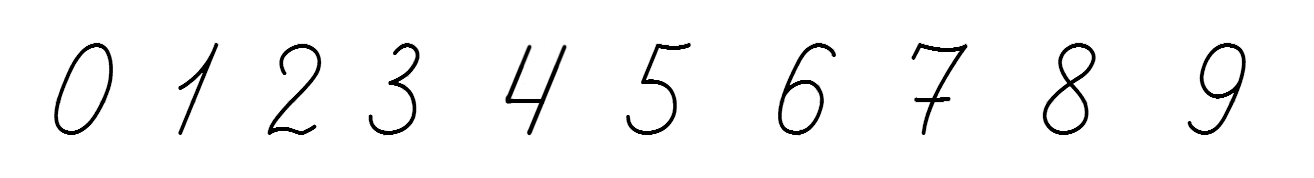 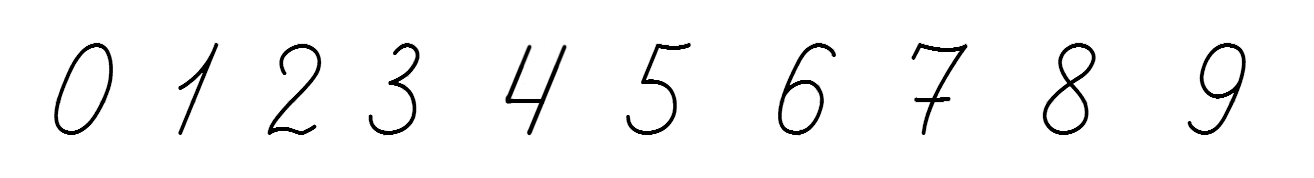 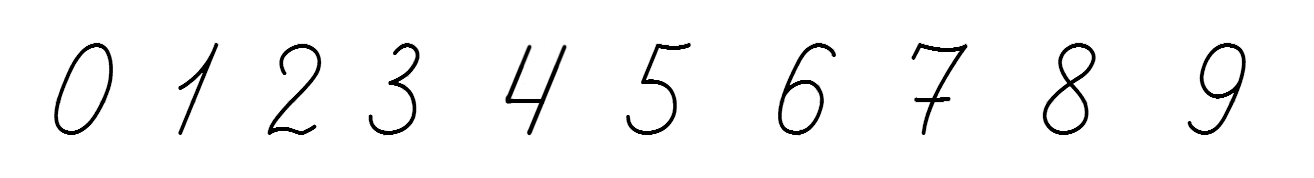 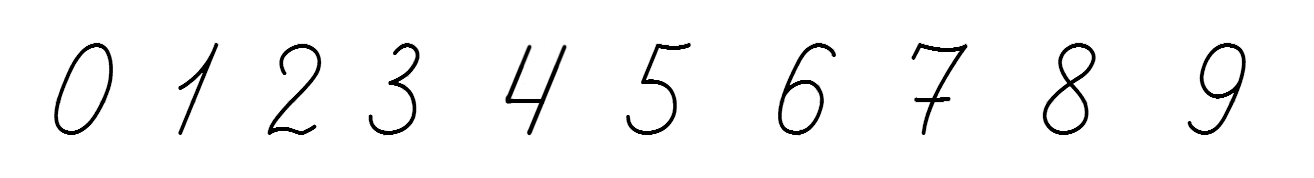 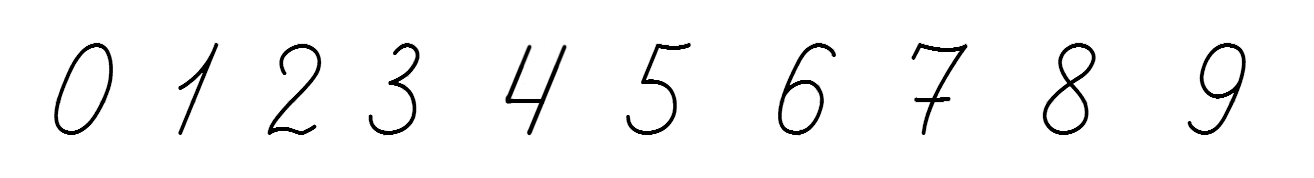 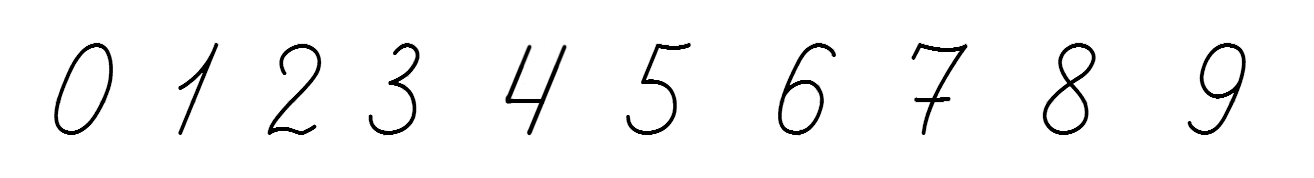 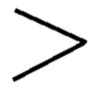 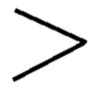 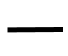 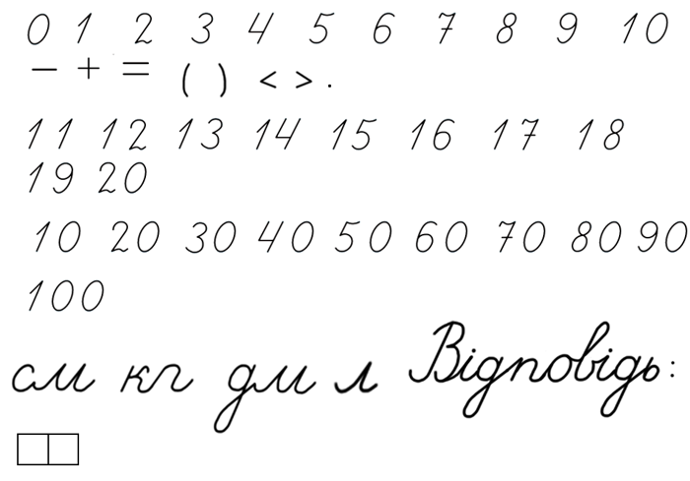 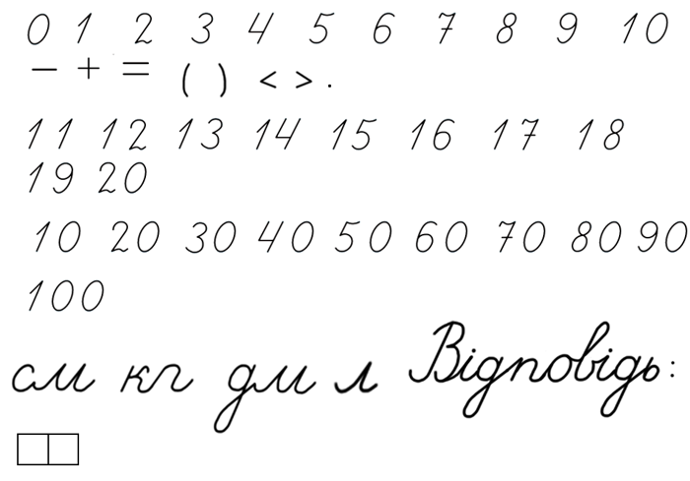 Сторінка
46
Робота в зошиті
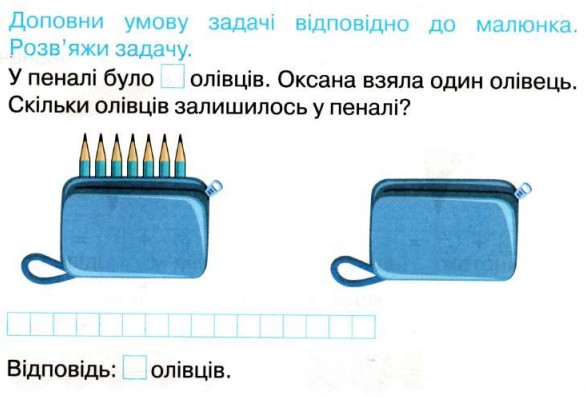 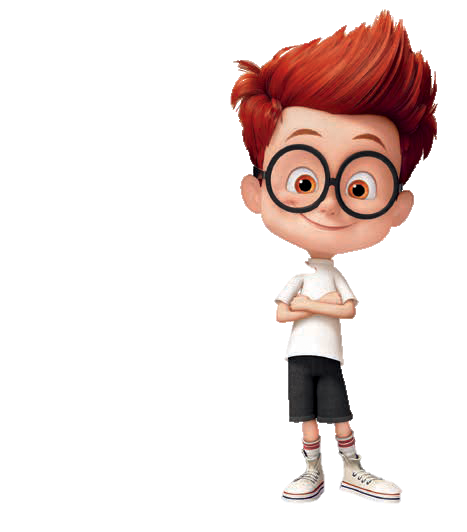 7
(ол.)
6
7 – 1 =
6
Сторінка
46
Робота в зошиті
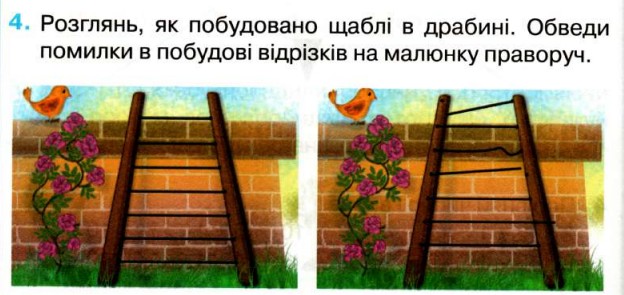 Сторінка
46
Малюнкова рефлексія
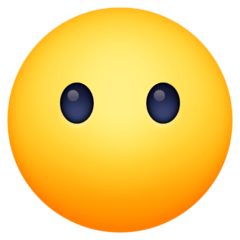 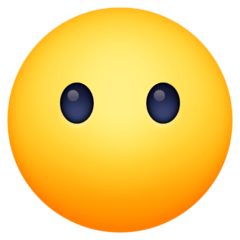 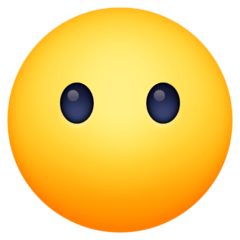 Намалюйте смайликові ротика, що символізує ваш настрій наприкінці уроку..